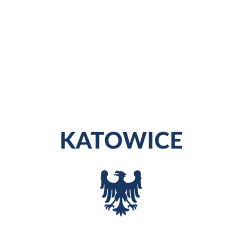 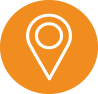 AWF
KATOWICE
IDEALNE
MIEJSCE
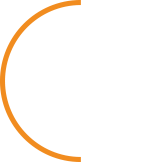 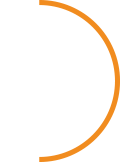 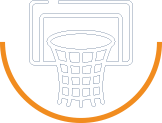 DO ZDOBYWANIA WIEDZY
DO ŁĄCZENIA STUDIÓW I KARIERY SPORTOWEJ
DO REALIZACJI
PASJI
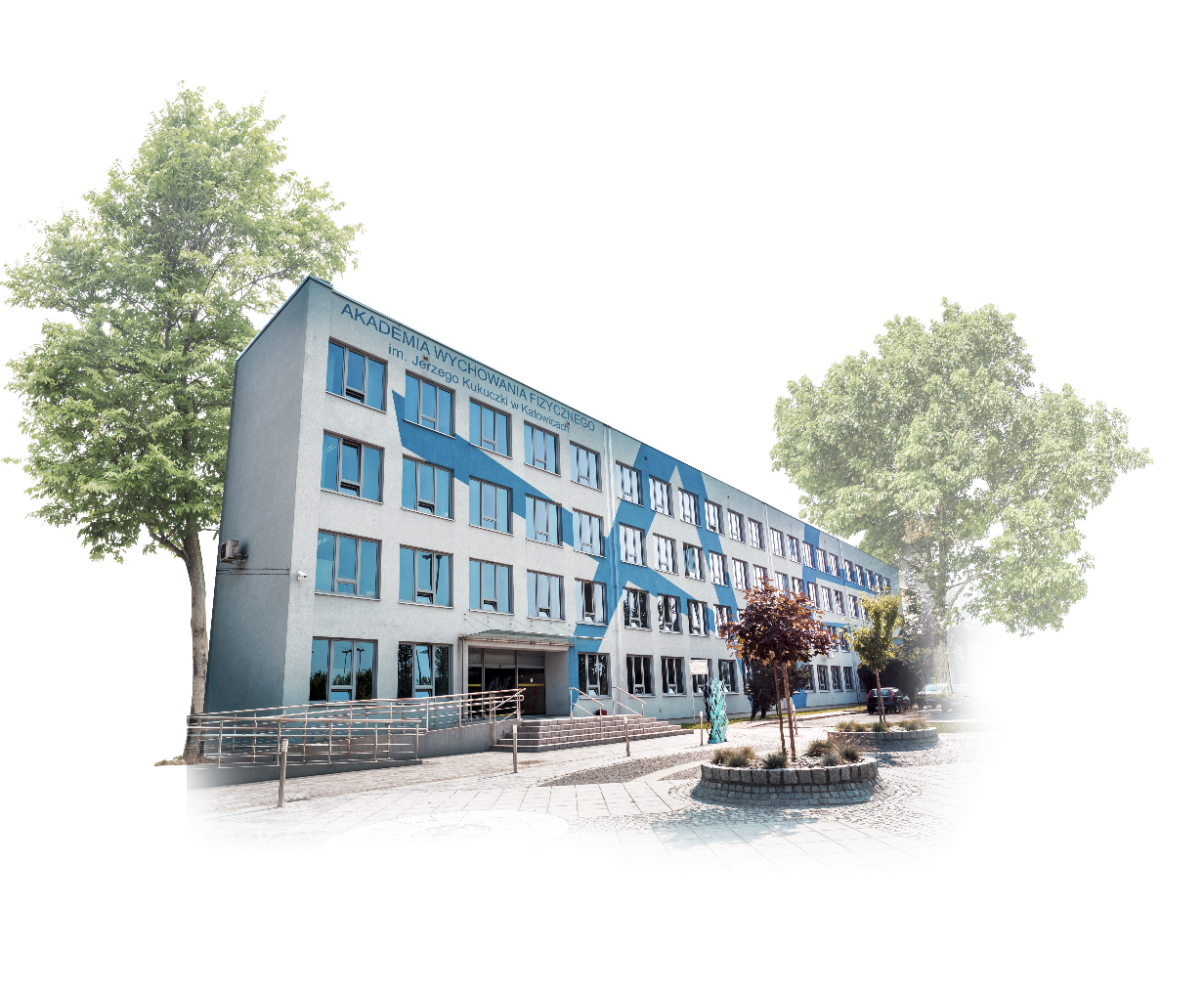 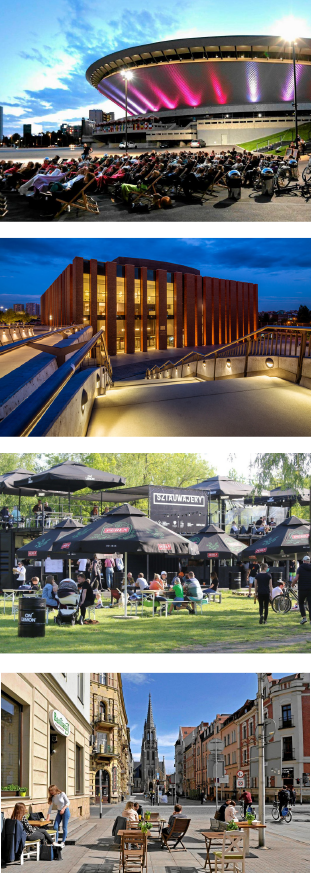 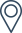 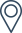 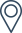 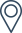 2,4
2,4
2,8
1,9
km
km
km
km
SZTAUWAJERY
SPODEK
NOSPR
Ul. MARIACKA
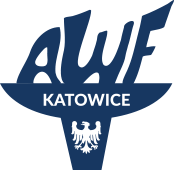 14 min samochodem, 36 min pieszo
12 min samochodem, 37 min pieszo
8 min samochodem, 45 min pieszo
10 min samochodem, 32 min pieszo
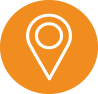 AWF
KATOWICE
IDEALNE
MIEJSCE
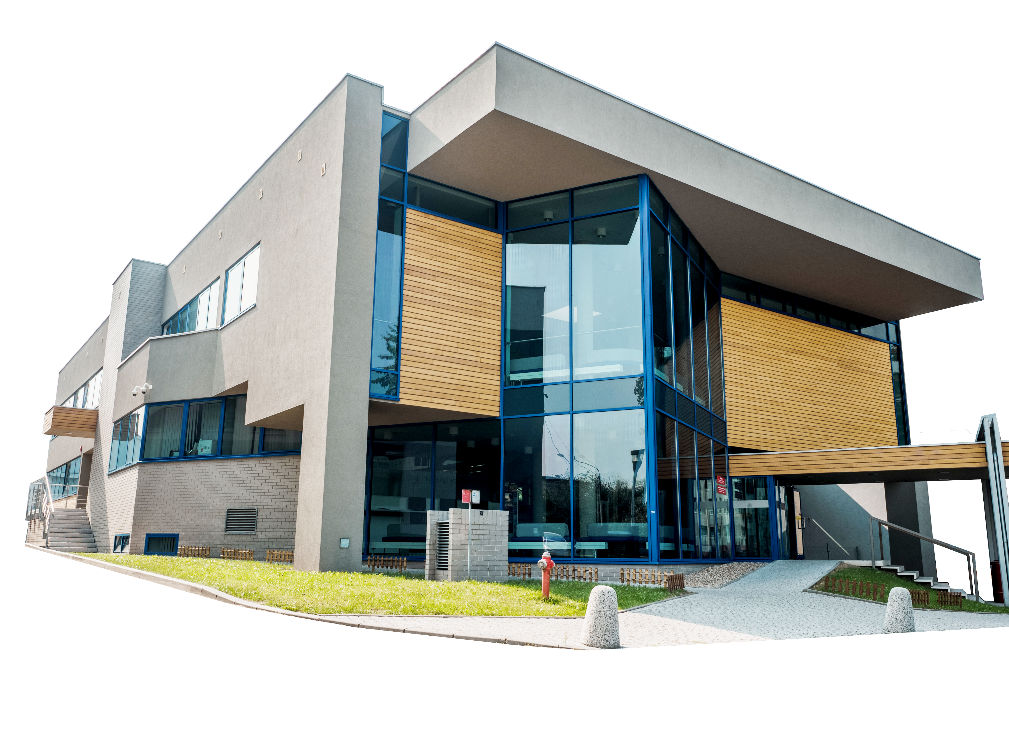 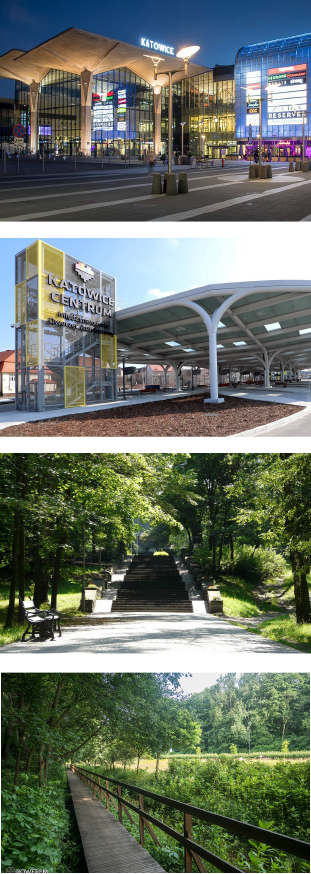 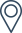 1,5
km
DWORZEC PKP
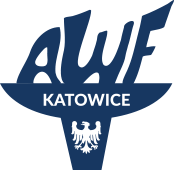 6 min samochodem, 21 min pieszo
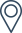 1,8
km
DWORZEC
AUTOBUSOWY
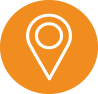 12 min samochodem, 37 min pieszo
AWF
KATOWICE
IDEALNE
MIEJSCE
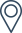 0,5
km
PARK KOŚCIUSZKI
12 min pieszo
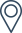 4,1
km
DOLINA 
TRZECH STAWÓW
10 min samochodem, 32 min pieszo
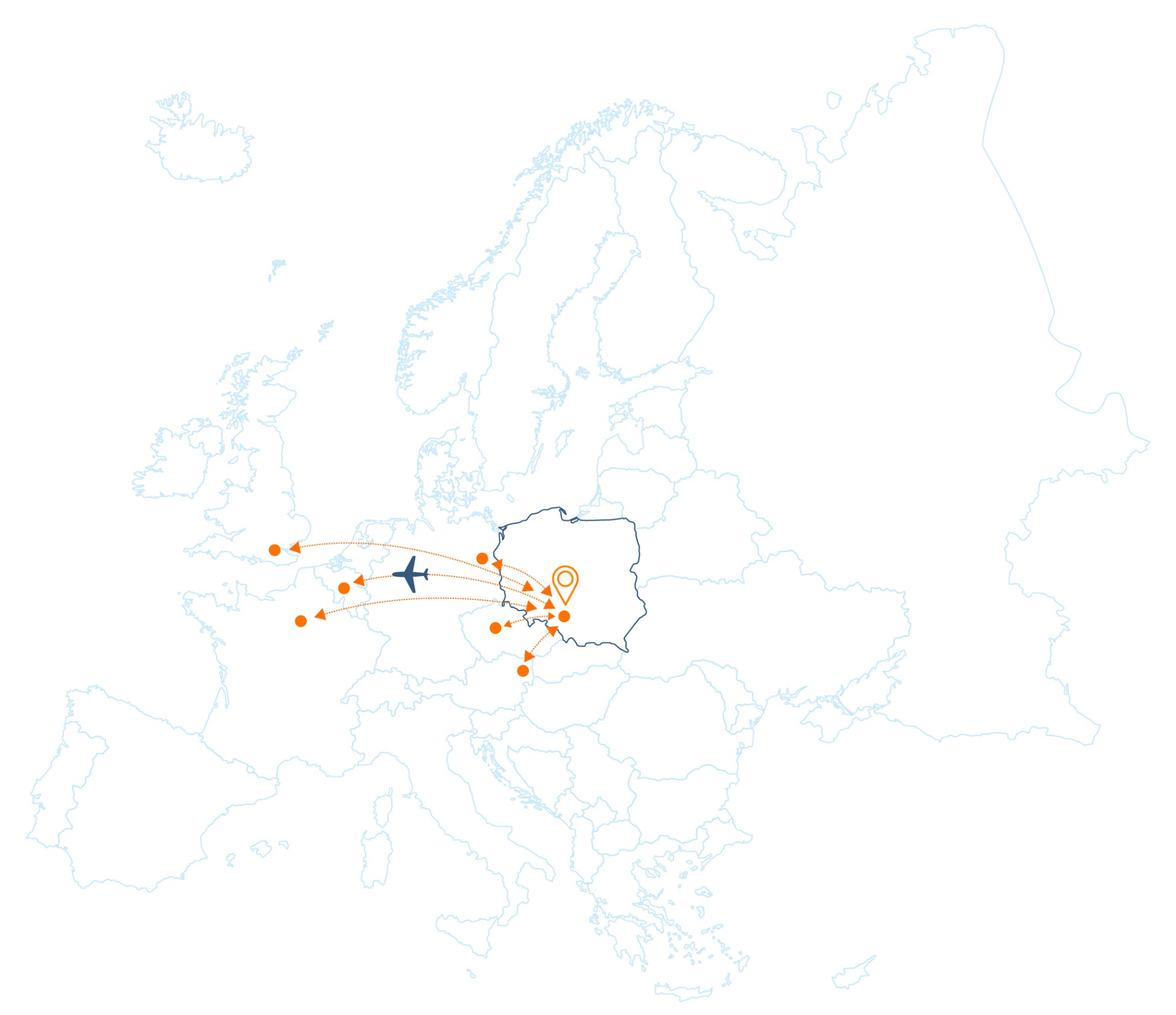 Katowice
Londyn ok. 3h
Berlin ok. 4h
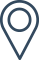 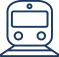 Bruksela ok. 4h
KRAKÓW	70 km	ok. 1h
WARSZAWA	260 km	ok. 3h
WROCŁAW	170 km	ok. 2h
POZNAŃ	280 km	ok. 5h
Praga ok. 3h
Paryż ok. 4h
Wiedeń ok. 3h
WIEDEŃ	298 km	ok. 5h
PRAGA	326 km	ok. 6h
BERLIN	464 km	ok. 6,5h
BUDAPESZT	304 km	ok. 8h
BRATYSŁAWA	273 km	ok. 5h
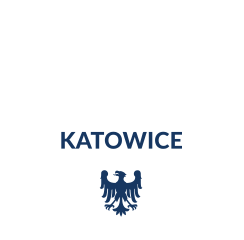 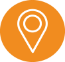 AWF KATOWICE IDEALNE MIEJSCE
Władze
uczelni
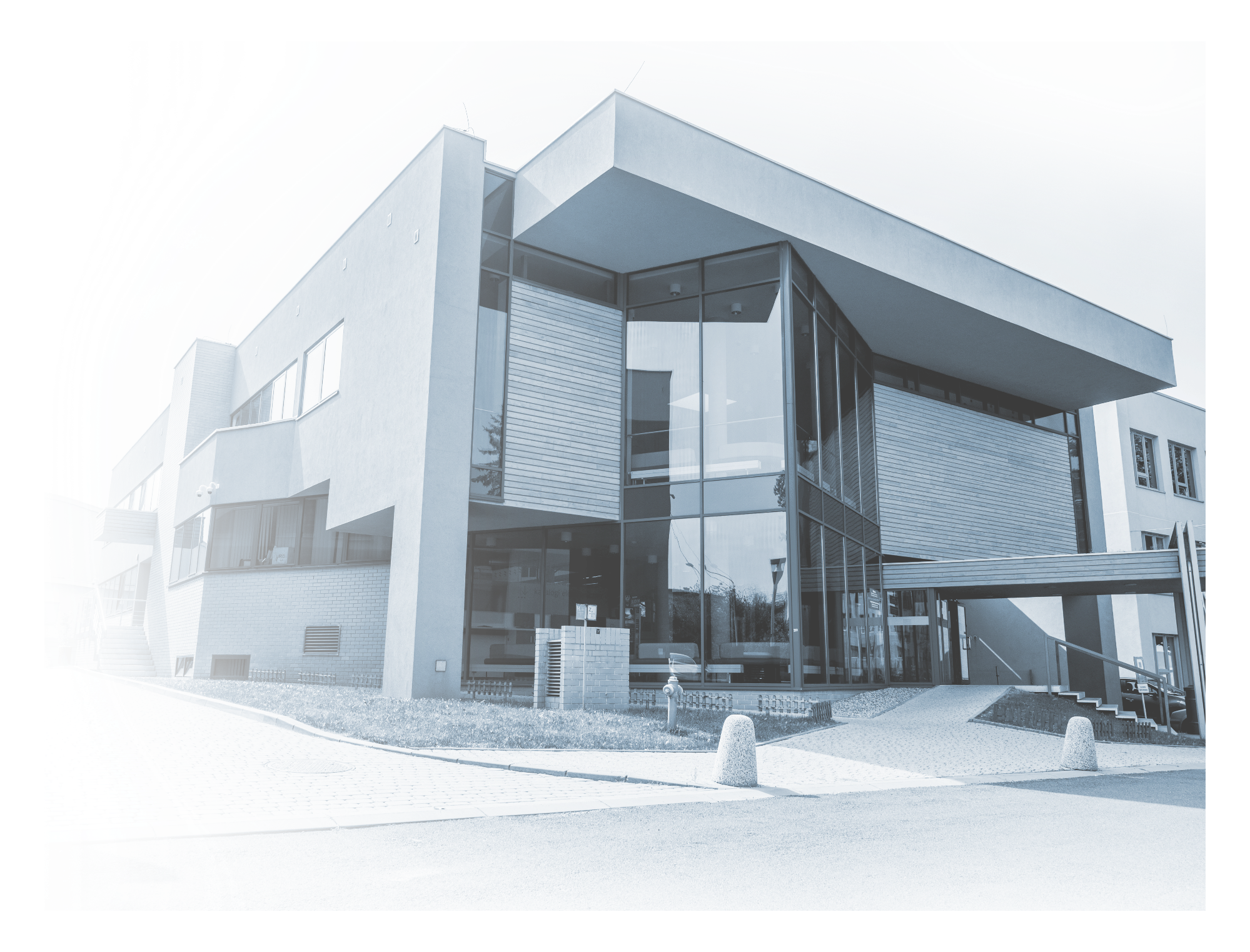 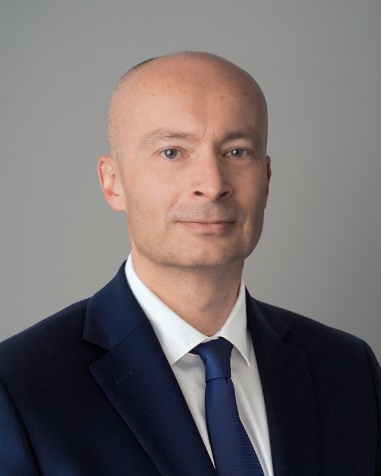 prof. dr hab. Grzegorz Juras
Rektor AWF Katowice
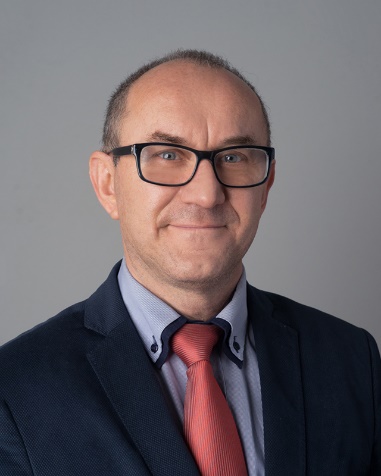 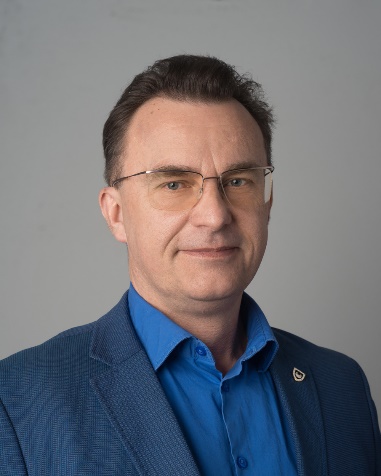 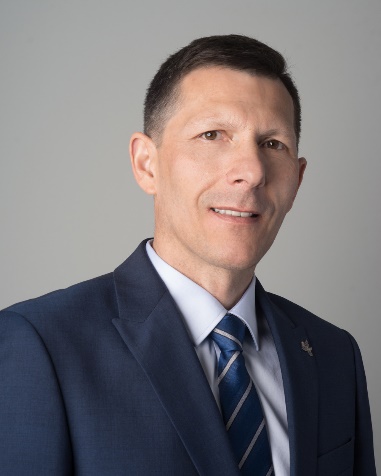 dr hab. Rajmund Tomik, prof. AWF
Prorektor do spraw dydaktyki i studentów
dr hab. Bogdan Bacik, prof. AWF
Prorektor do spraw nauki
dr hab. Arkadiusz Stanula, prof. AWF
Prorektor do spraw promocji i sportu
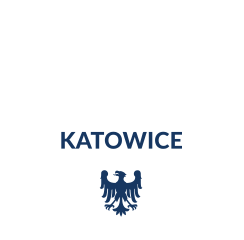 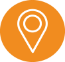 AWF KATOWICE IDEALNE MIEJSCE
Władze wydziałów
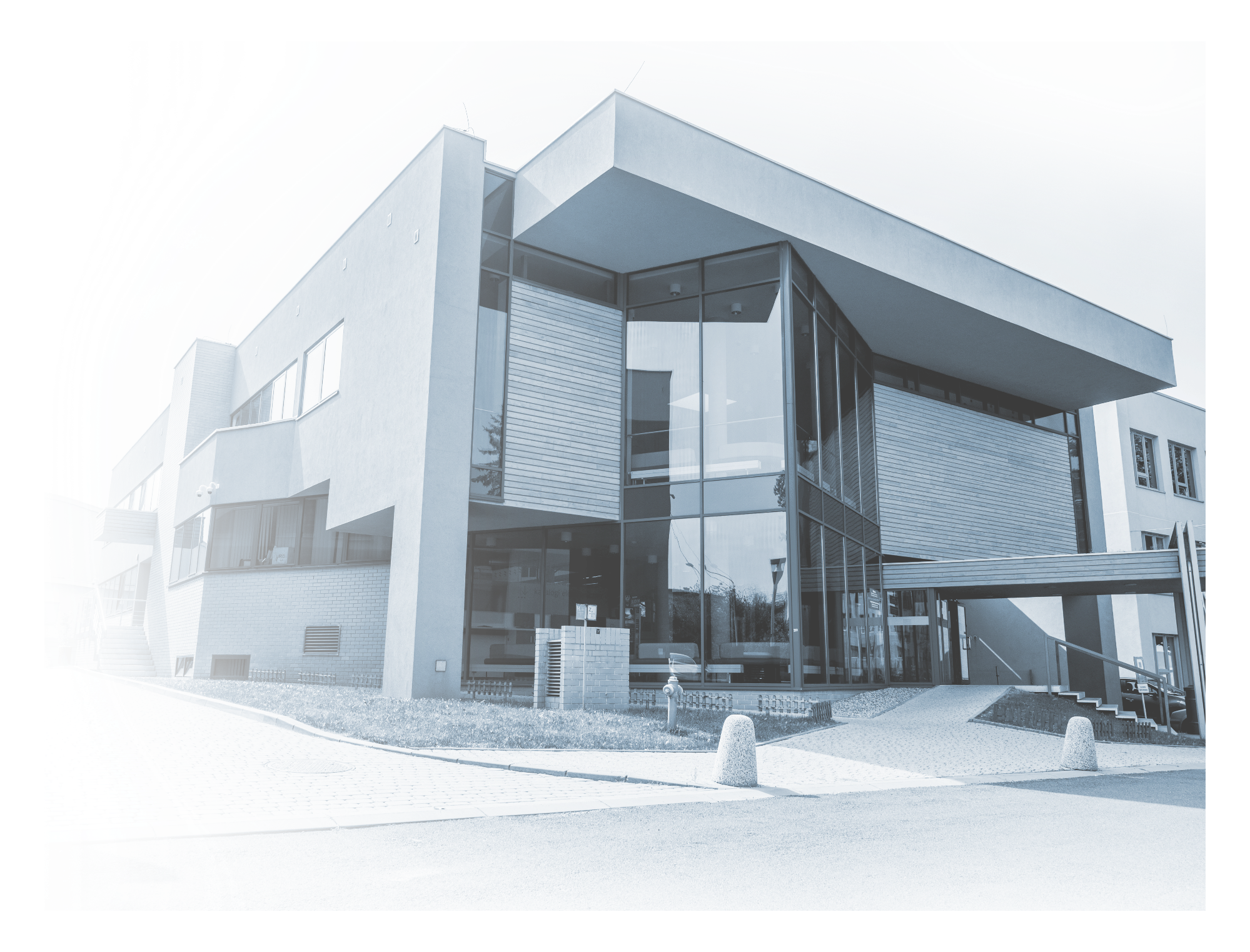 Wydział Zarządzania Sportem
Wydział Fizjoterapii
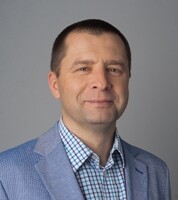 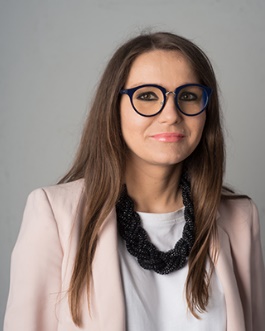 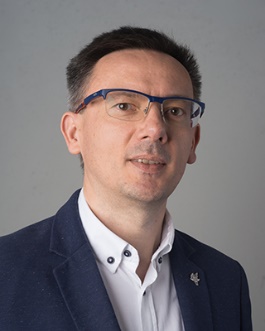 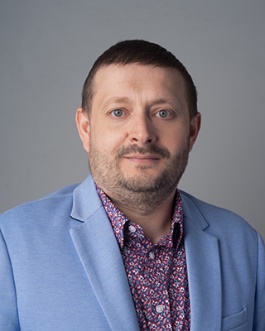 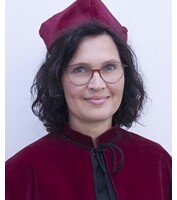 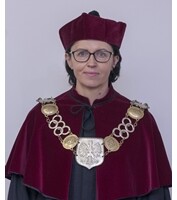 dr hab. Piotr Król, 
prof. AWF Katowice
Prodziekan ds. dydaktyki 
Wydziału Fizjoterapii 
wychowanie fizyczne
dr Karina Nowak
Prodziekan ds. kierunku bezpieczeństwo wewnętrzne 
oraz spraw studenckich
dr hab. Anna Polak, 
prof. AWF Katowice
Dziekan Wydziału Fizjoterapii
dr Agnieszka Opala-Berdzik
Prodziekan ds. studenckich Wydziału Fizjoterapii
dr Grzegorz Mikrut
Dziekan Wydziału 
Zarządzania Sportem 
i Turystyką
dr Wojciech Chudy
Prodziekan Wydziału 
Zarządzania Sportem 
i Turystyką
Wydział Wychowania Fizycznego
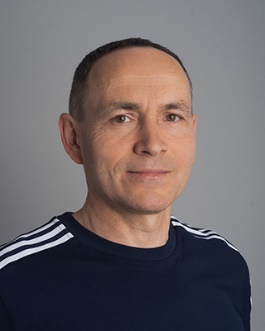 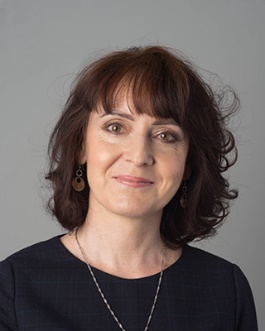 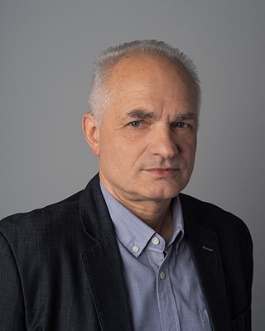 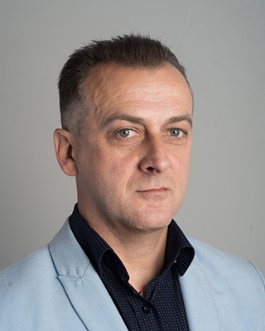 dr Zbigniew Pawelak
Prodziekan ds. studiów 
II stopnia kierunek 
wychowanie fizyczne
dr Aleksandra Vierek
Prodziekan ds. studiów 
I i II stopnia kierunek 
turystyka i rekreacja
dr hab. Agnieszka Nawrocka
Prodziekan ds. studiów I stopnia kierunek aktywność fizyczna 
i żywienie w zdrowiu publicznym oraz studiów II stopnia kierunek trener osobisty z dietetyką sportową
dr Wiesław Garbaciak
prof. AWF Katowice
Dziekan Wydziału 
Wychowania Fizycznego
dr Krzysztof Wilusz
Prodziekan ds. studiów 
I stopnia kierunek 
wychowanie fizyczne i IPPS
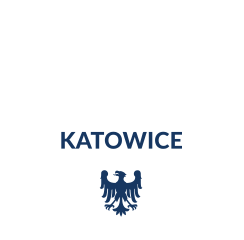 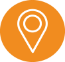 AWF KATOWICE IDEALNE MIEJSCE
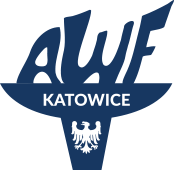 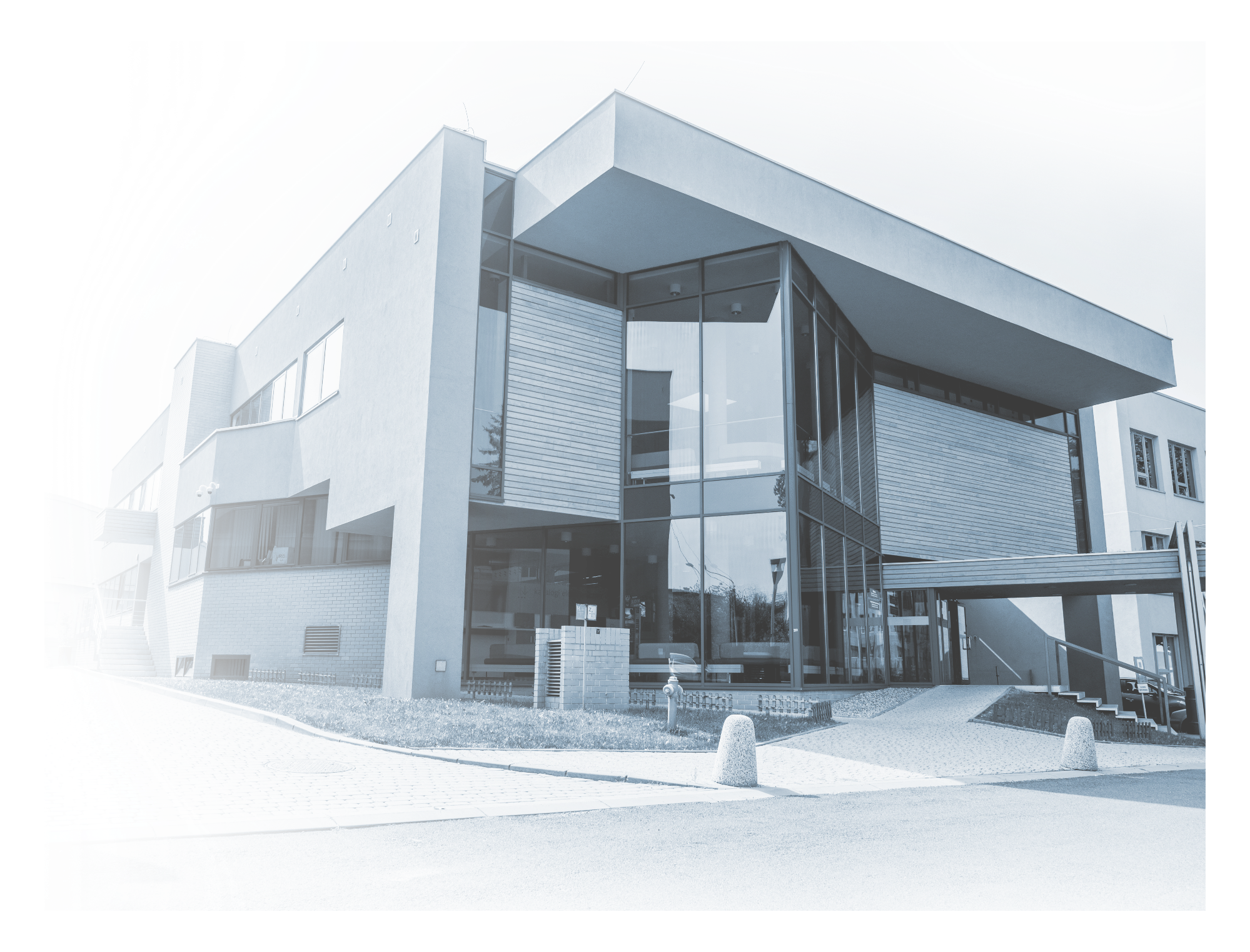 NOWOŚĆ
Wydział 
Wychowania 
Fizycznego
- Sport, 3-letnie studia pierwszego stopnia, 
- Aktywność fizyczna i żywienie w zdrowiu publicznym, 3 letnie studia pierwszego stopnia, 
- Wychowanie fizyczne, 3-letnie studia pierwszego stopnia i 2-letnie studia drugiego stopnia, 
- Turystyka i rekreacja, 3-letnie studia pierwszego stopnia i 2-letnie studia drugiego stopnia, 
- Trener osobisty z dietetyką sportową, 2-letnie studia drugiego stopnia,
- Personal training, 3-letnie studia pierwszego stopnia w języku angielskim
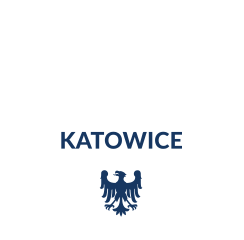 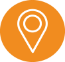 AWF KATOWICE IDEALNE MIEJSCE
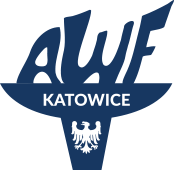 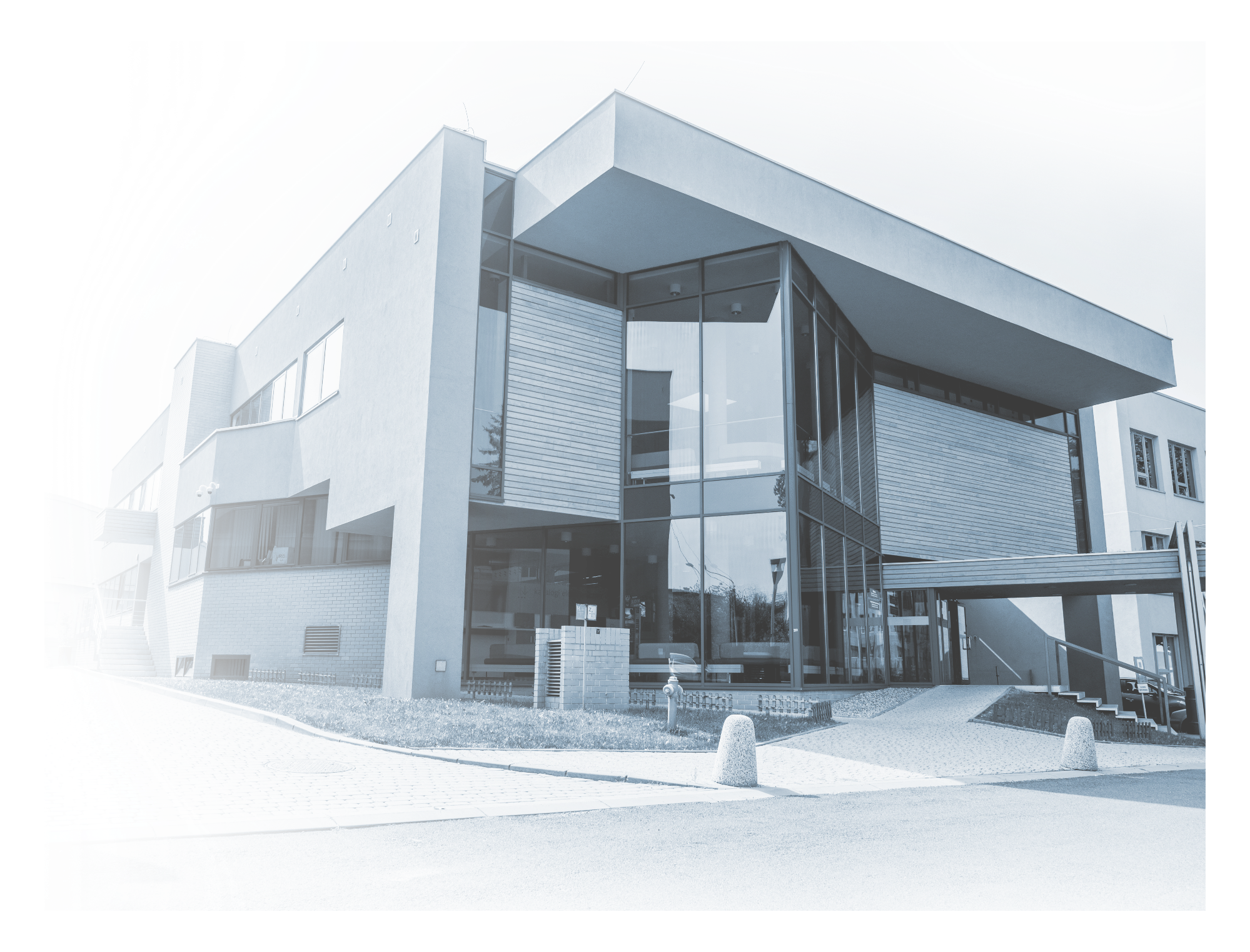 NOWOŚĆ
NOWOŚĆ
Wydział 
Fizjoterapii
- Fizjoterapia, 5 letnie jednolite studia magisterskie 
- Fizjoterapia, 5 letnie jednolite studia magisterskie w języku angielskim  
- Odnowa biologiczna, 3-letnie studia pierwszego stopnia
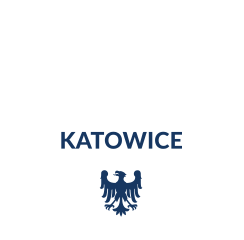 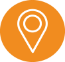 AWF KATOWICE IDEALNE MIEJSCE
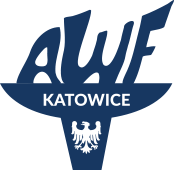 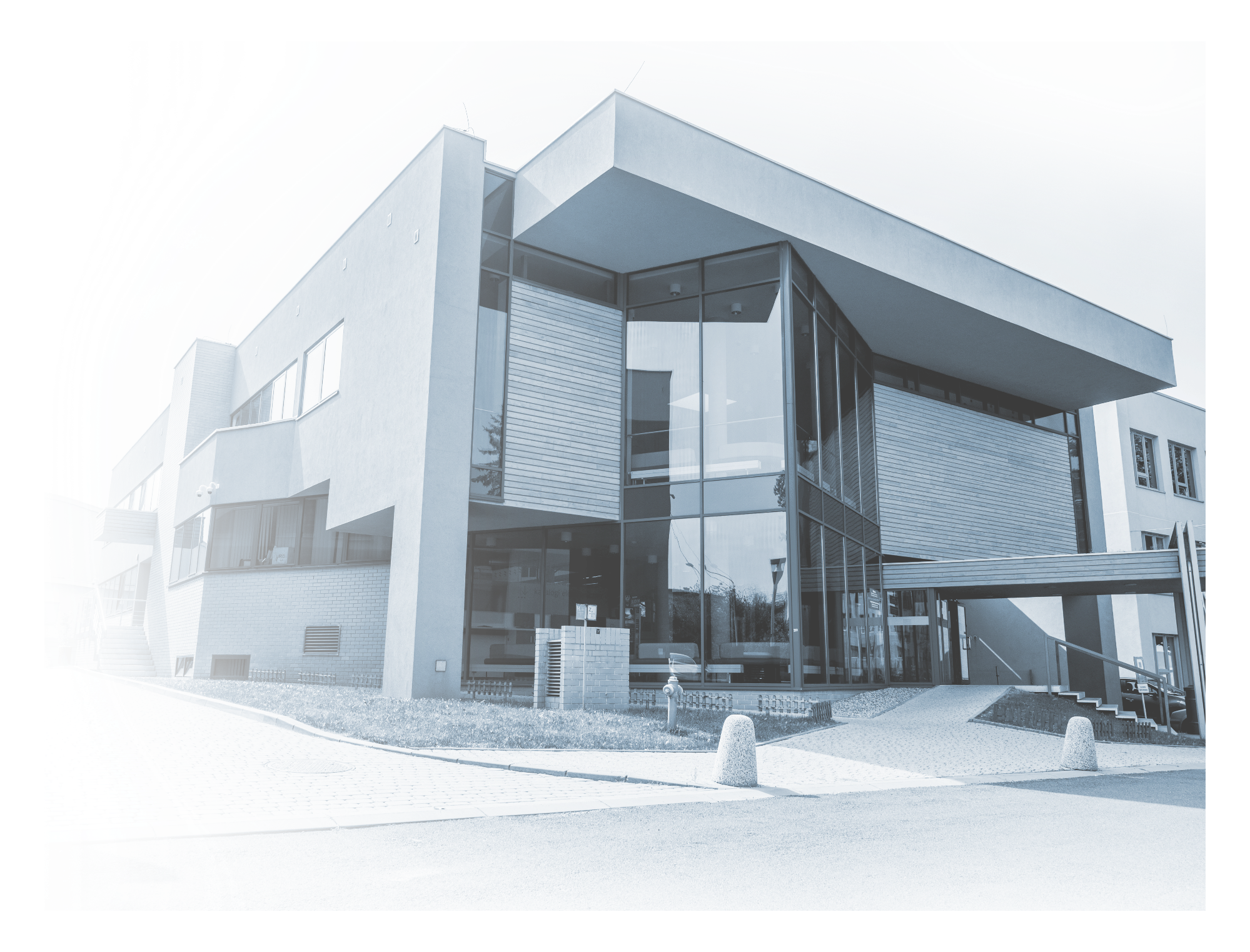 NOWOŚĆ
NOWOŚĆ
Wydział 
Zarządzania 
Sportem i Turystyką
- Bezpieczeństwo wewnętrzne, 3-letnie studia pierwszego stopnia 
- Zarządzanie, 3-letnie studia pierwszego stopnia i 2-letnie studia drugiego stopnia
- Menedżment sportu, 3-letnie studia pierwszego stopnia  
  (pod warunkiem zgody na uruchomienie)
- Sports management, 3-letnie studia pierwszego stopnia w języku angielskim
  (pod warunkiem zgody na uruchomienie)
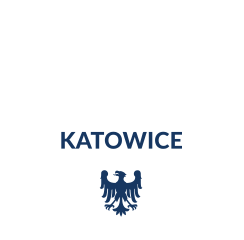 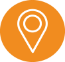 AWF KATOWICE IDEALNE MIEJSCE
PROGRAMY DLA STUDENTÓW
INDYWIDUALNA
ORGANIZACJA STUDIÓW
INDYWIDUALNY
PLAN I PROGRAM STUDIÓW
(IPPS)
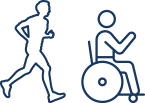 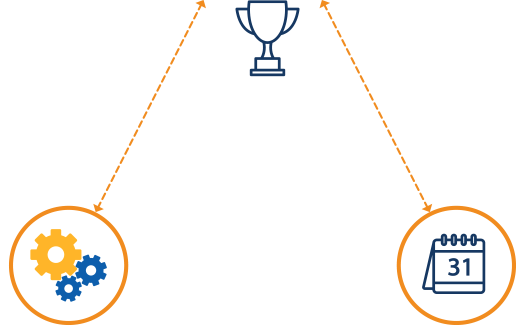 Sportowcy, ale również osoby pracujące 
w zawodzie, udzielające się 
w studenckich kołach naukowych oraz 
osoby niepełnosprawne.
Wymagane
wysokie
wyniki
Sportowe
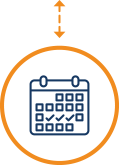 Możliwość indywidualnego rozłożenia 
w poszczególnych semestrach realizacji 
przedmiotów określonych w obowiązujących planach studiów.
IOS pozwalana na indywidualne uzgodnienie sposobów i terminów realizacji 
poszczególnych przedmiotów.
Możliwość modyfikacji planu 
i programu studiów.
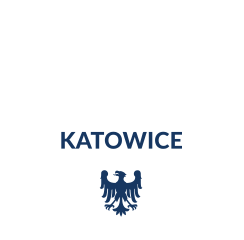 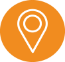 AWF KATOWICE IDEALNE MIEJSCE
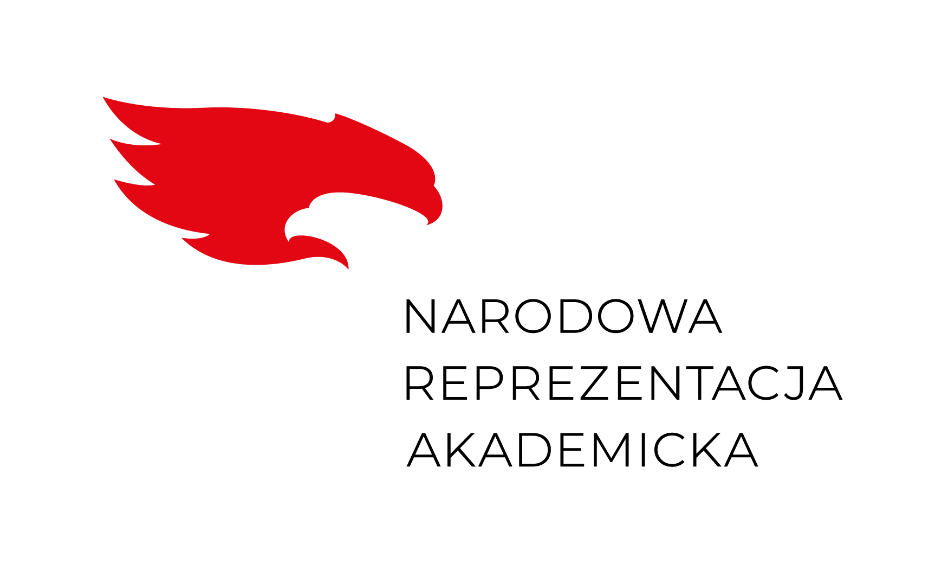 Narodowa Reprezentacja 
Akademicka (NRA)
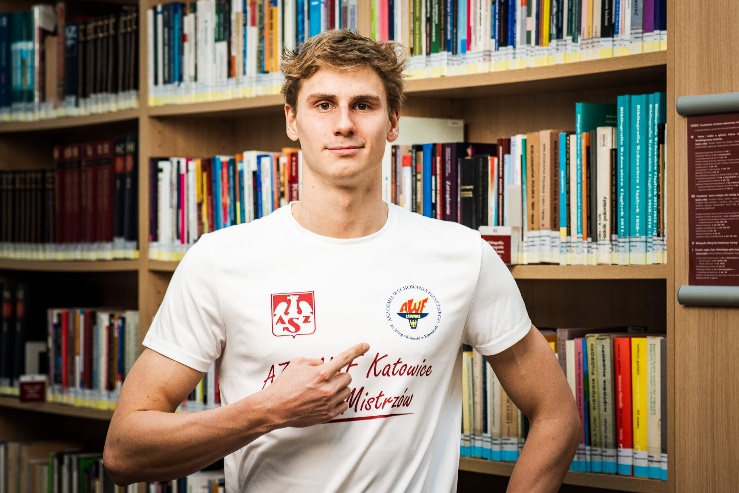 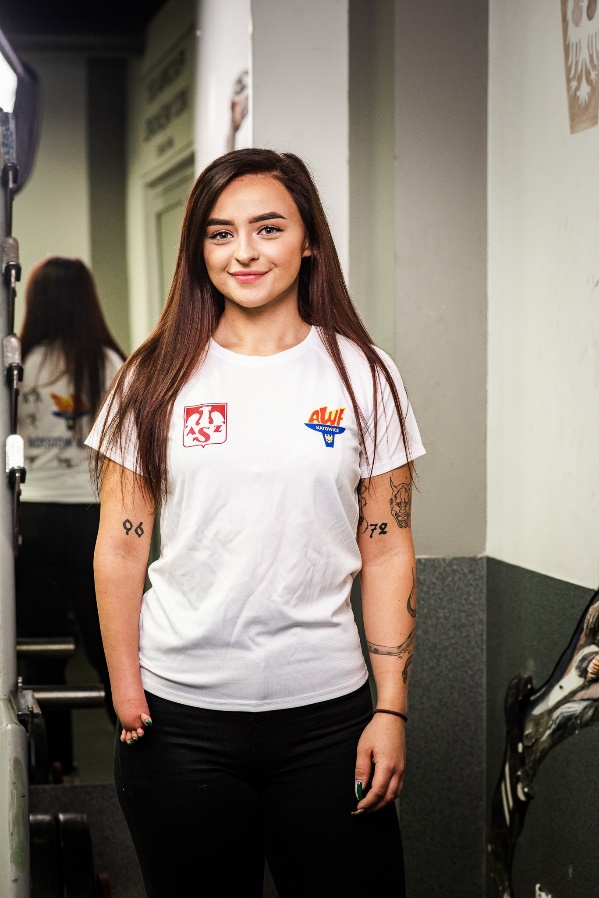 Projekt umożliwia równoległe realizowanie kariery sportowej oraz nauki akademickiej 

Oferuje dodatkowe zajęcia dydaktyczne dla studentów-sportowców 

Indywidualna organizacja studiów w ciągu całego roku kalendarzowego 

Każdy student-sportowiec ma swojego tutora (nauczyciela), który odpowiada za jego wsparcie w karierze dwutorowej
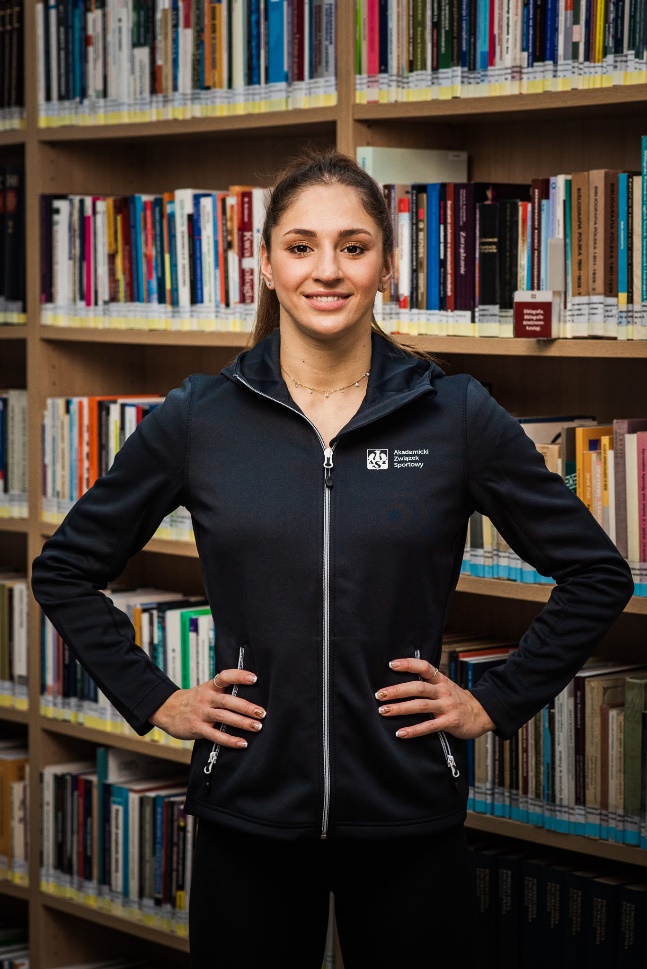 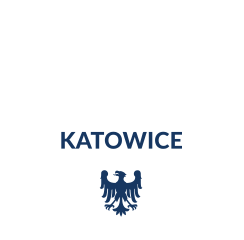 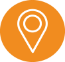 AWF KATOWICE IDEALNE MIEJSCE
25
v
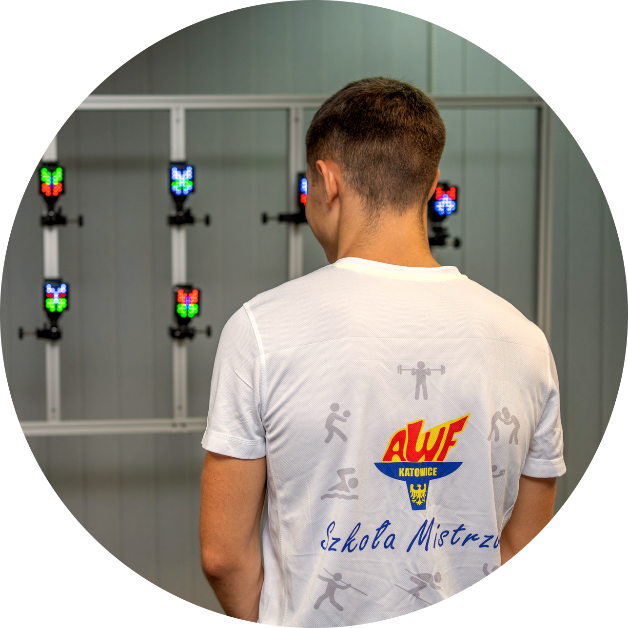 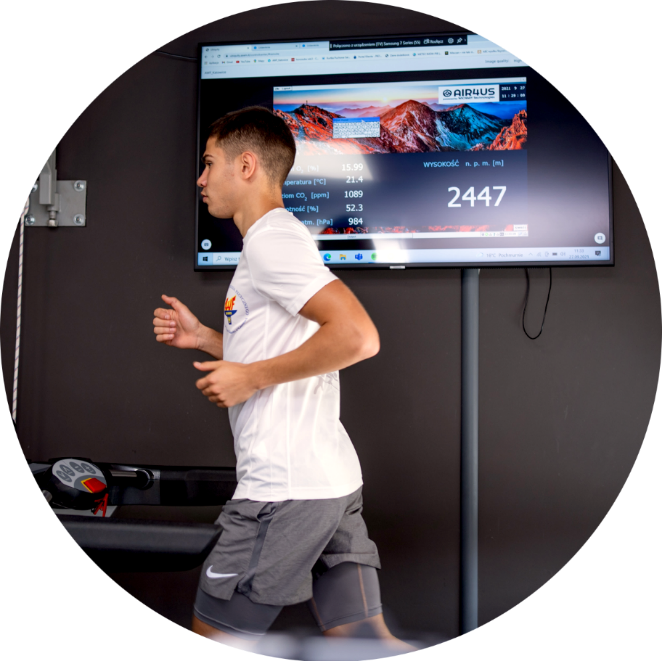 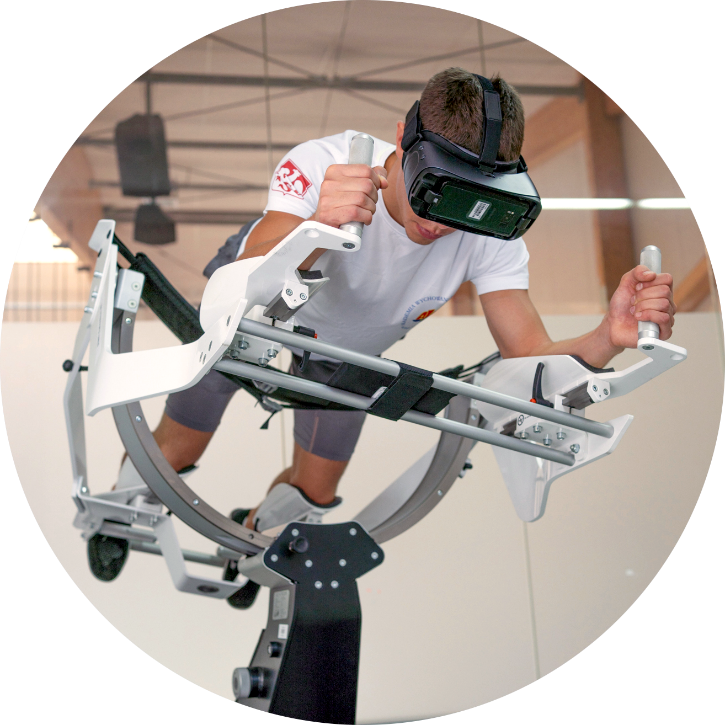 NAUKOWYCH KÓŁ
STUDENCKICH
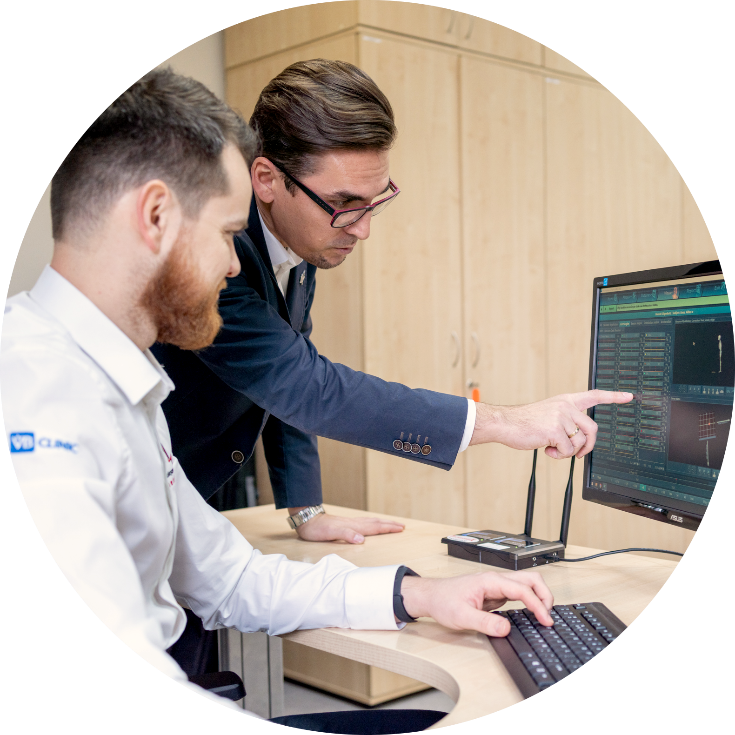 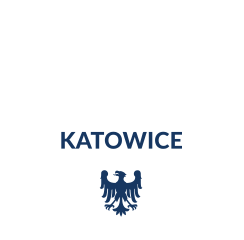 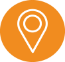 AWF KATOWICE IDEALNE MIEJSCE
25
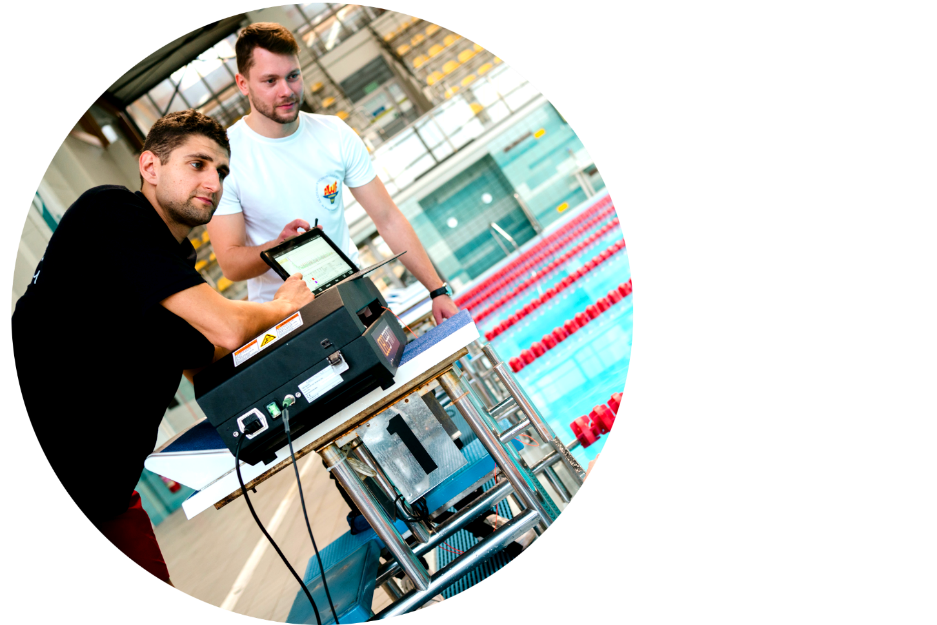 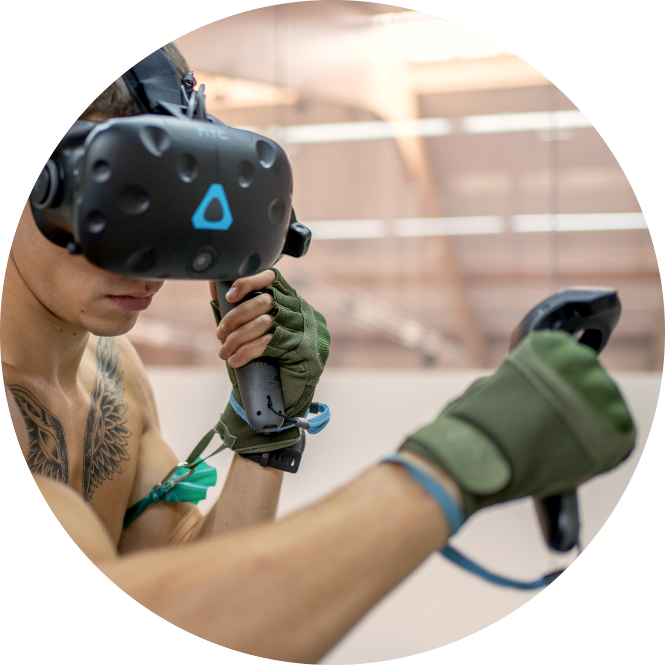 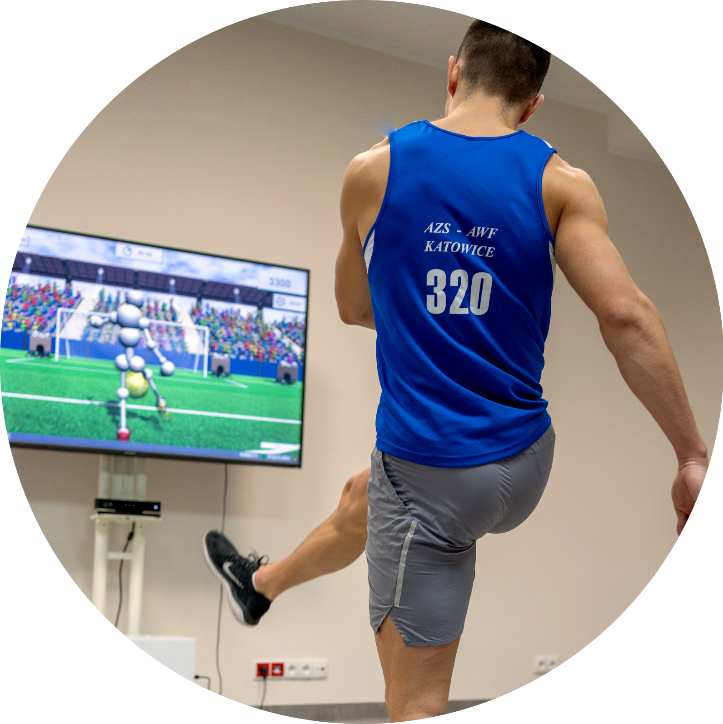 NAUKOWYCH KÓŁ
STUDENCKICH
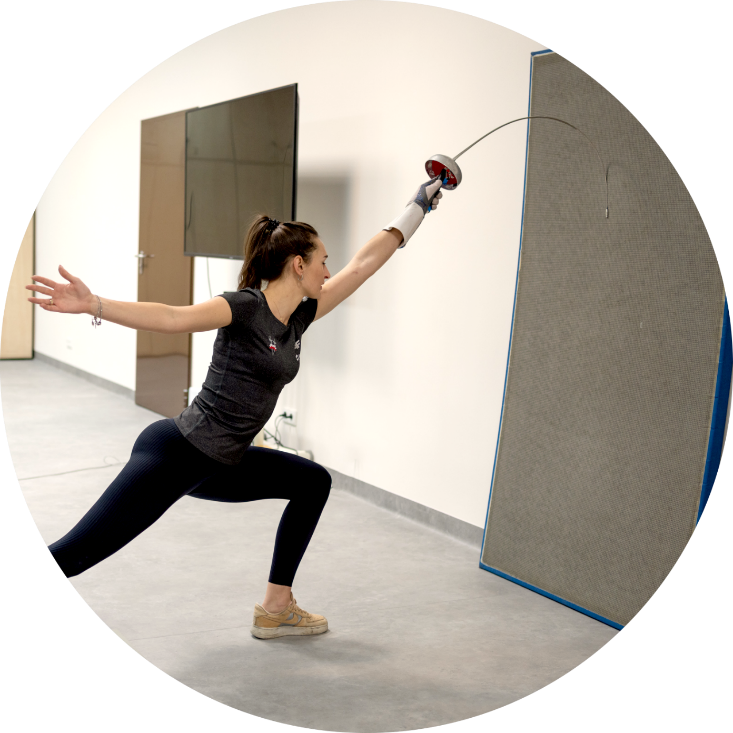 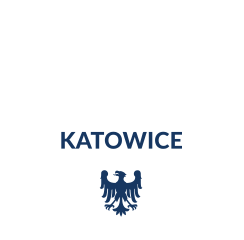 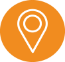 AWF KATOWICE IDEALNE MIEJSCE
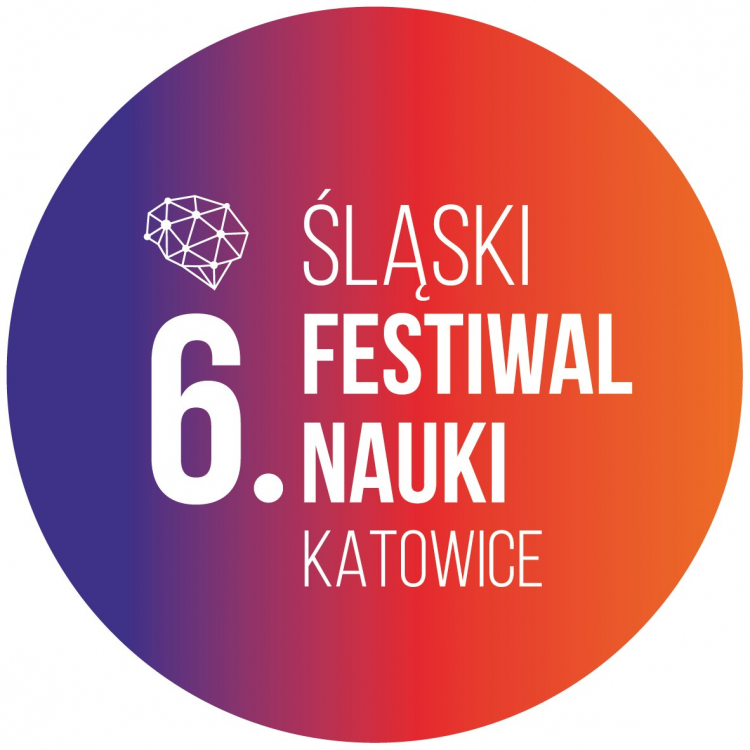 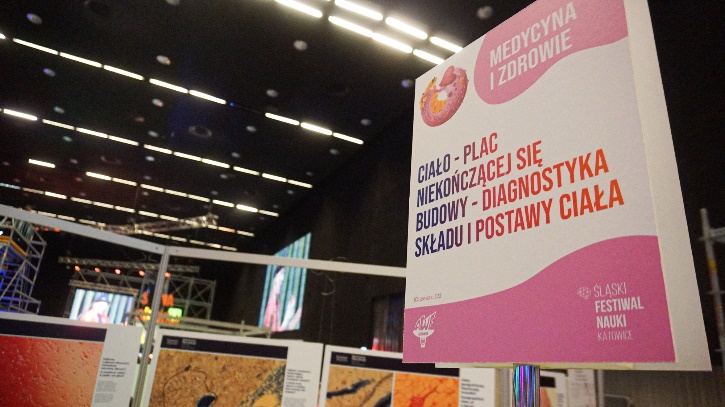 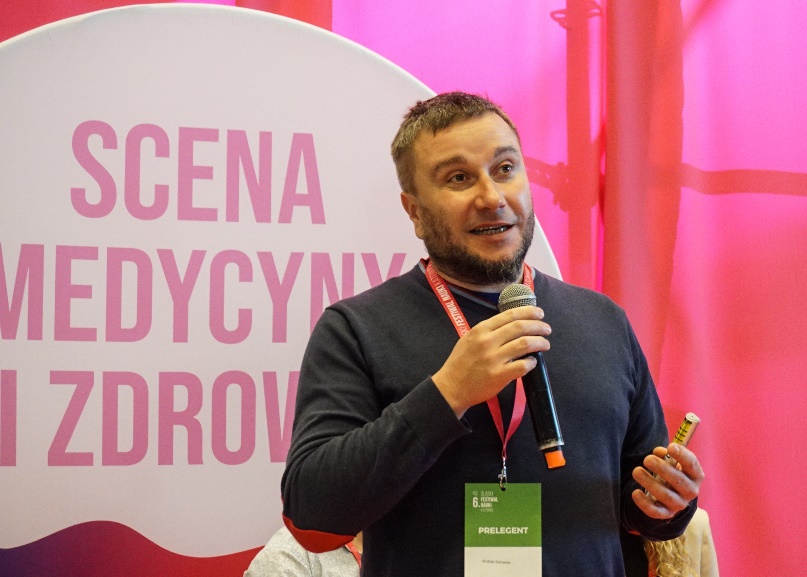 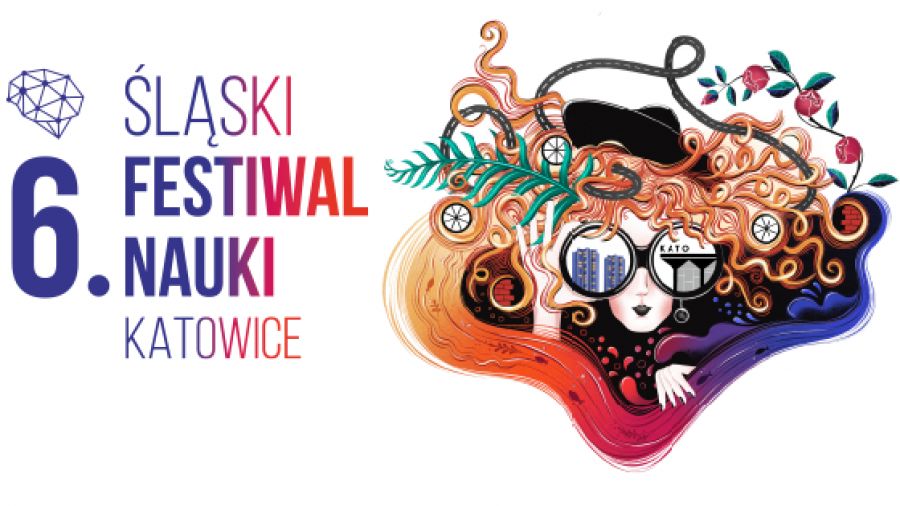 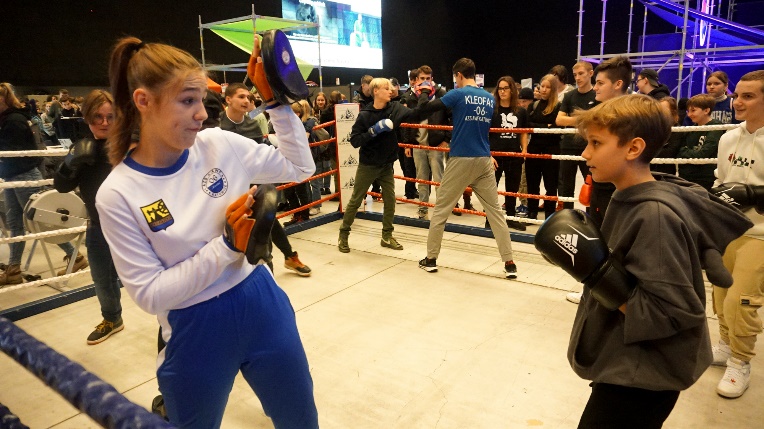 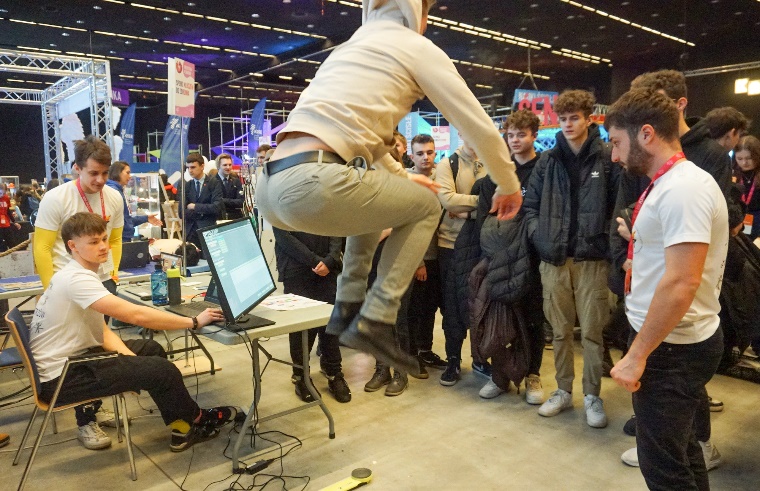 Co roku na program festiwalu składają się setki różnorodnych aktywności o charakterze popularyzującym naukę i sztukę: wykłady, warsztaty, stanowiska pokazowe, wystawy, koncerty, spotkania z gośćmi specjalnymi i inne inicjatywy. Przestrzeń festiwalowa podzielona jest na sześć stref poświęconych przyrodzie, technice, naukom humanistyczno-społecznym, naukom ścisłym, medycynie 
i zdrowiu oraz sztuce, a także strefy specjalne.
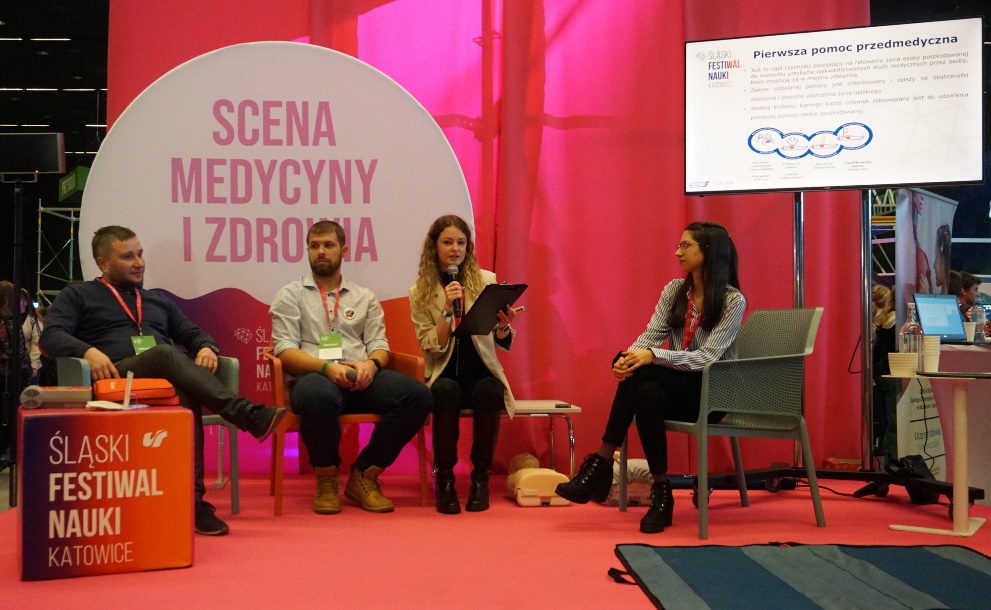 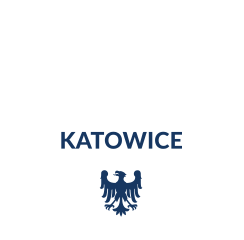 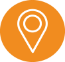 AWF KATOWICE IDEALNE MIEJSCE
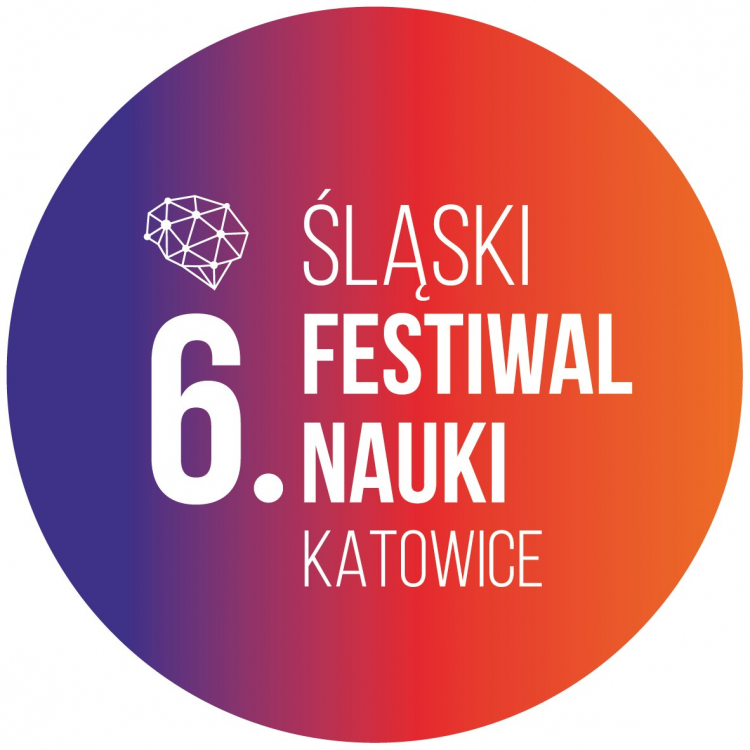 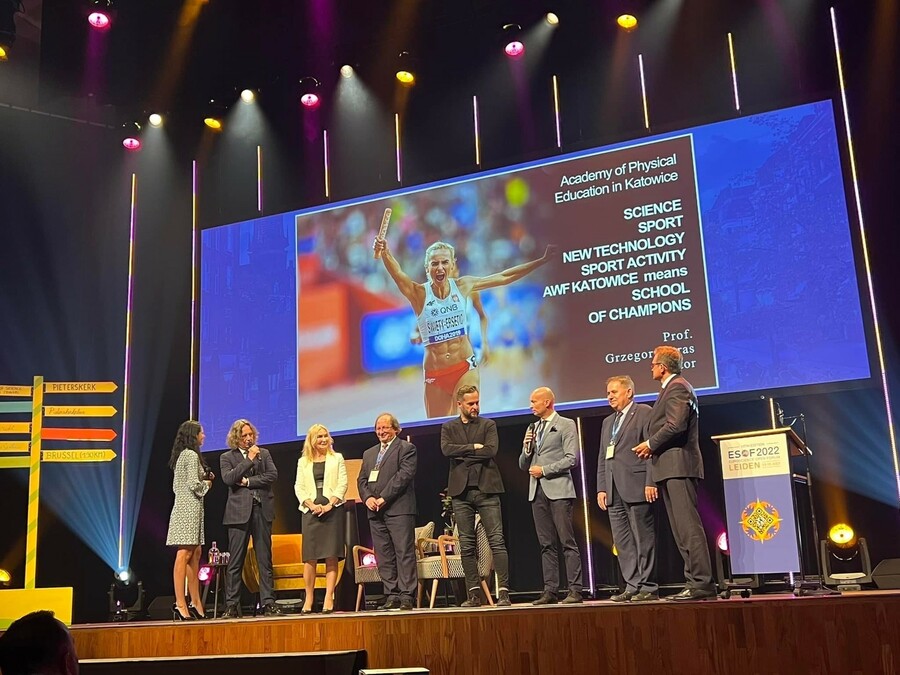 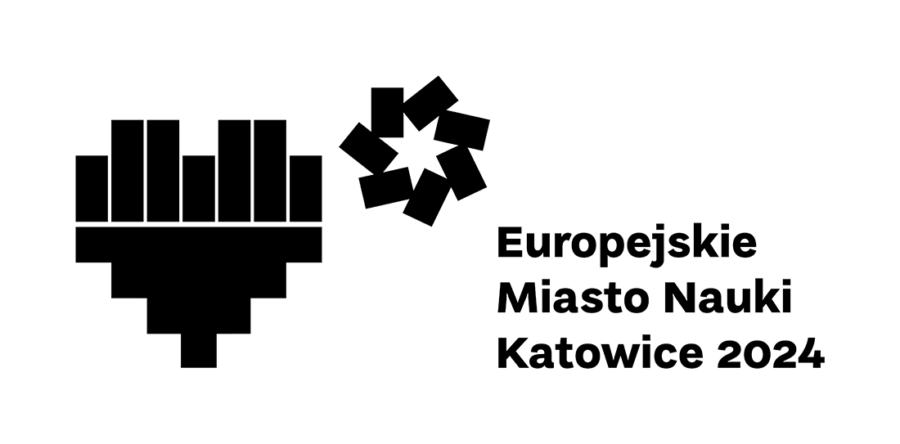 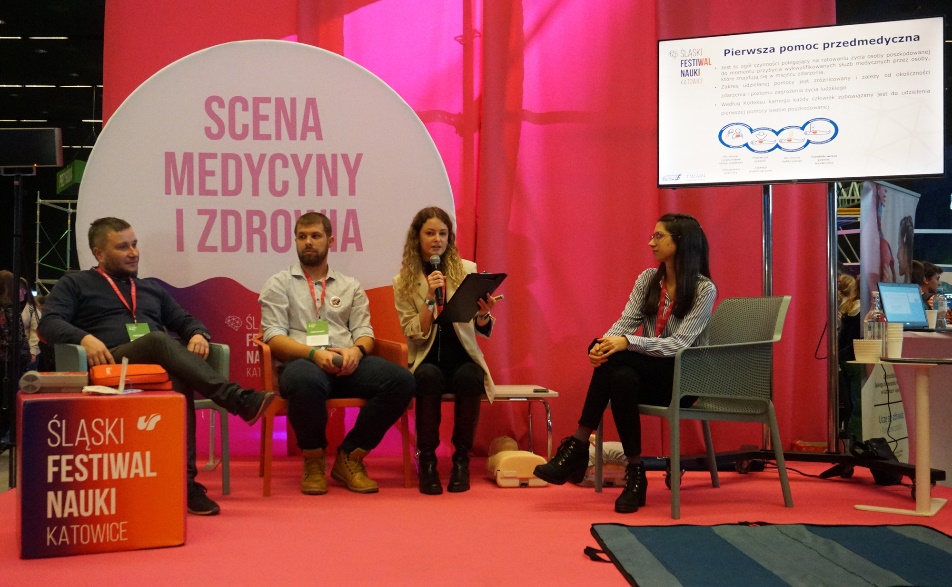 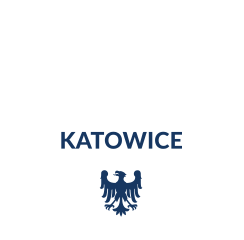 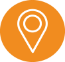 AWF KATOWICE IDEALNE MIEJSCE
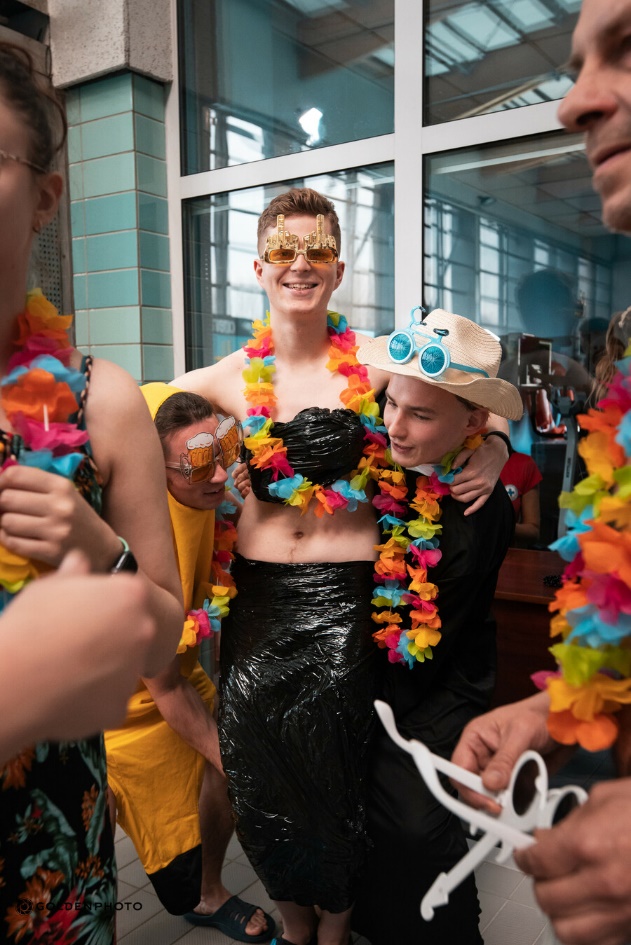 Wydarzenia studenckie na AWF Katowice
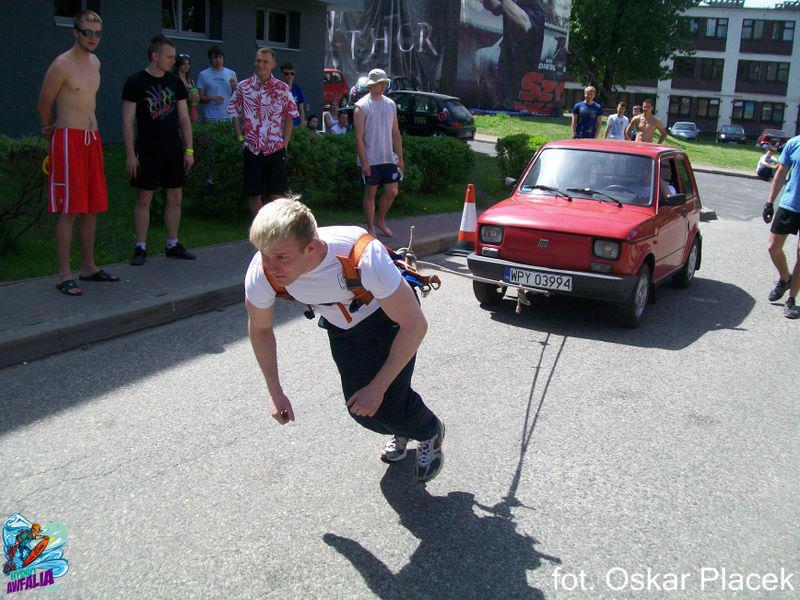 Studenckie życie to nie tylko nauka i „zakuwanie” do sesji. To także nowi znajomi i dobra zabawa. Poznajcie kilka imprez, które są organizowane corocznie skupiając rzesze młodych ludzi przy dobrej zabawie:

AWFalia
Otrzęsiny
Maraton pływacki EKIDEN
Turnieje sportowe (m. in.: piłka nożna, siatkówka, koszykówka)
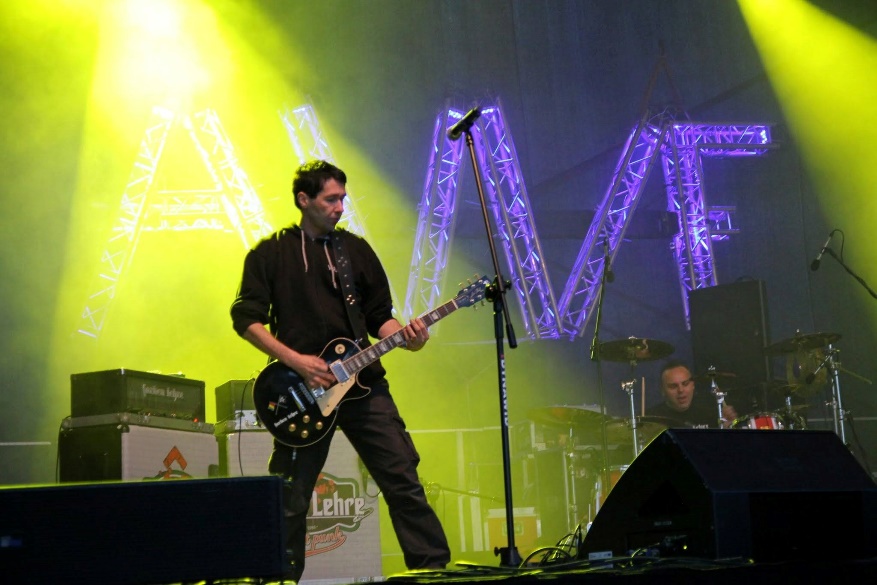 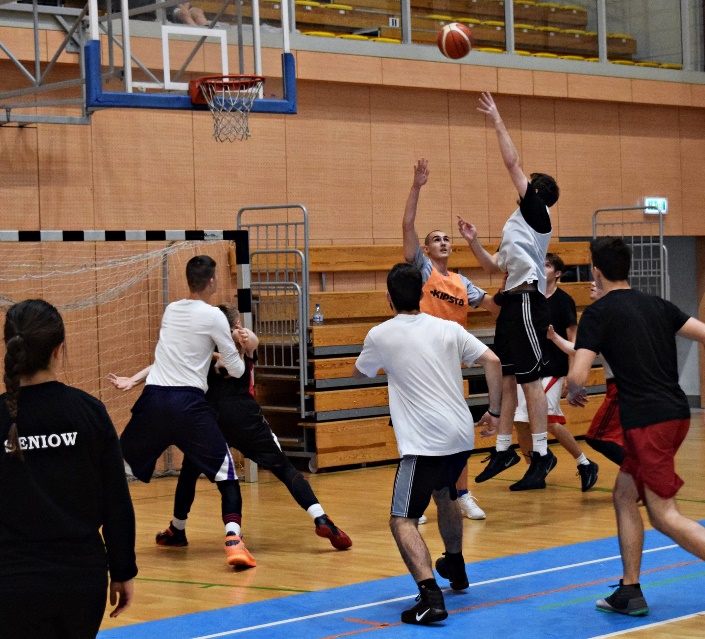 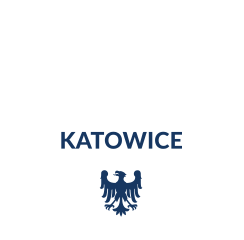 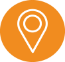 AWF KATOWICE IDEALNE MIEJSCE
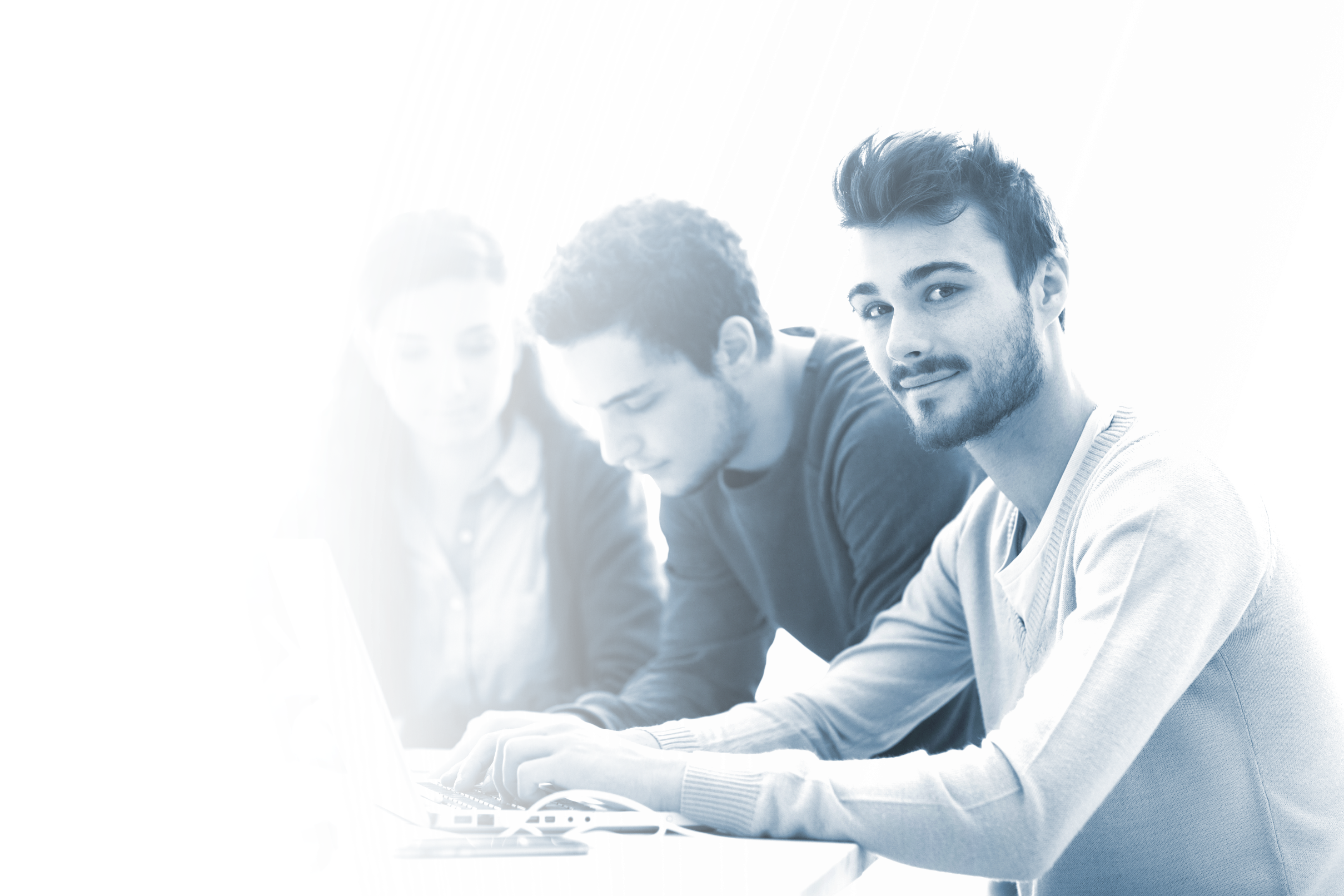 Uczelnia 
w liczbach
3840
3337
2796
2628
2439
2336
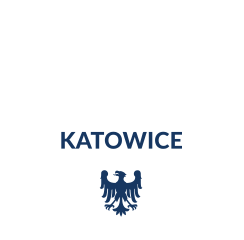 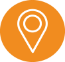 AWF KATOWICE IDEALNE MIEJSCE
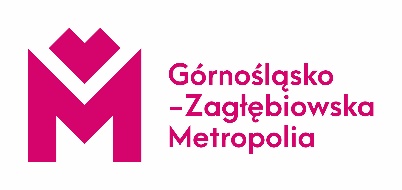 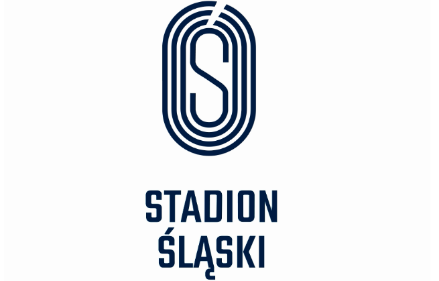 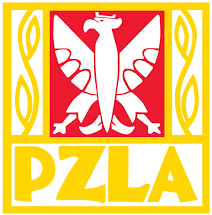 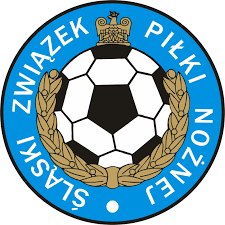 Śląski Związek 
Piłki Nożnej
Polski Związek 
Lekkiej Atletyki
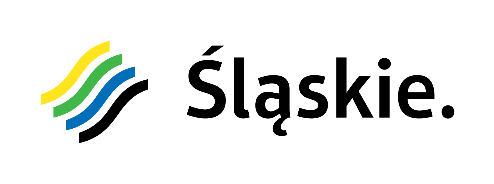 UMOWY 
PARTNERSKIE
Województwo Śląskie
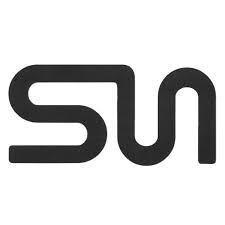 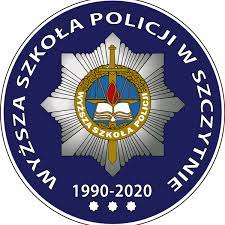 Silesian University 
Network
Wyższa Szkoła 
Policji w Szczytnie
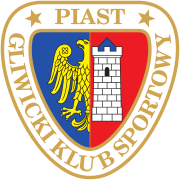 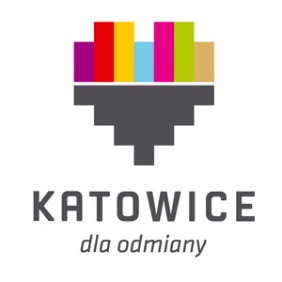 Gliwicki Klub Sportowy 
„Piast” S.A.
Miasto Katowice
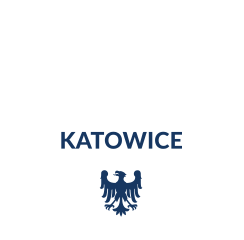 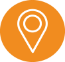 AWF KATOWICE IDEALNE MIEJSCE
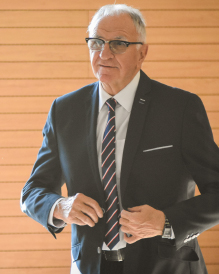 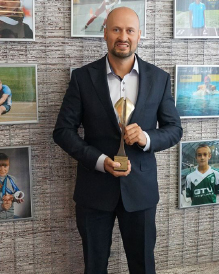 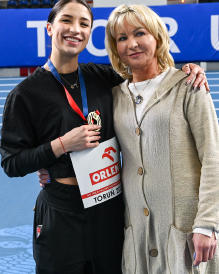 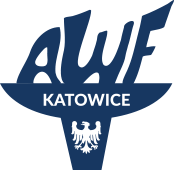 Nasi
Trenerzy
ALEKSANDER MATUSIŃSKI
  trener lekkoatletyczny specjalizujący się w biegach na 400 m. Twórca sukcesów polskiej sztafety 4x400 m („Aniołki Matusińskiego”) oraz Justyny Święty-Ersetic.
ANTONI PIECHNICZEK
 trener piłkarskiej reprezentacji 
Polski z którą zdobył brązowy medal podczas Mistrzostw Świata 
w Hiszpanii w 1982 roku.
IWONA KRUPA
  trenerka lekkoatletyczna 
specjalizująca się w biegach sprinterskich. Trenerka najlepszej polskiej sprinterki 
Ewy Swobody.
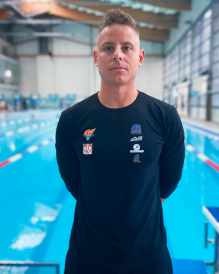 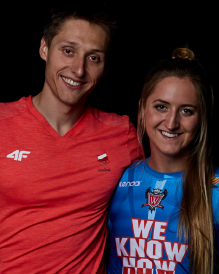 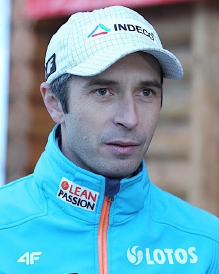 ŁUKASZ KRUCZEK
 trener skoków narciarskich 
odpowiedzialny m. in. za sukcesy 
Kamila Stocha w latach 2013-2016.
JAKUB KARPIŃSKI
 trener reprezentacji polski w pływaniu. 
Trener olimpijczyków z Tokio: Jakuba Majerskiego, Pauliny Pedy, Kamila Sieradzkiego 
oraz Jakuba Kraski.
ROBERT WILK
  trener reprezentacji polski w pływaniu. 
Trener olimpijczyków z Tokio 
i Rio de Janeiro oraz medalistów MŚ i ME: Katarzyny Wilk i Pawła Juraszka.
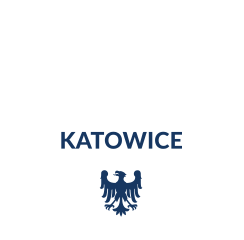 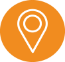 AWF KATOWICE IDEALNE MIEJSCE
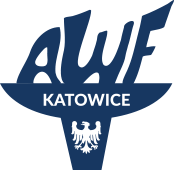 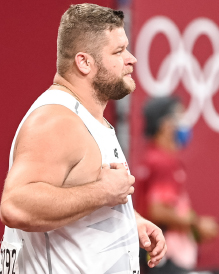 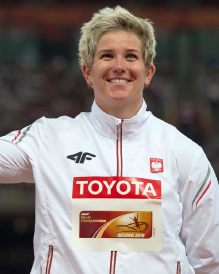 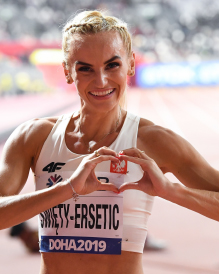 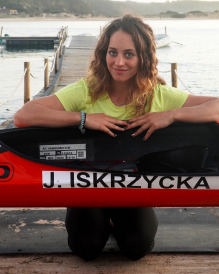 Nasi 
Sportowcy
ANITA WŁODARCZYK
Trzykrotna Mistrzyni Olimpijska
PAWEŁ FAJDEK
Pięciokrotny Mistrz Świata
JUSTYNA ŚWIĘTY-ERSETIC
Mistrzyni Olimpijska
JUSTYNA ISKRZYCKA
Mistrzyni Olimpijska
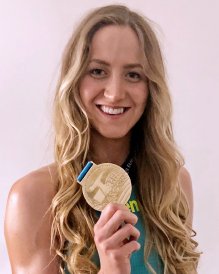 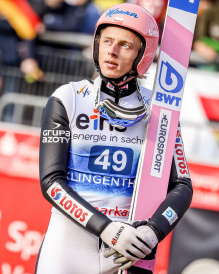 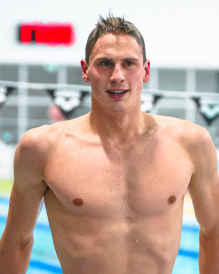 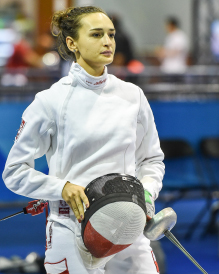 DAWID KUBACKI
Trzykrotny Mistrz Olimpijski
KATARZYNA WASICK
Srebrna medalistka 
Mistrzostw Świata
JAKUB MAJERSKI
Brązowy medalista 
Mistrzostw Europy
MARTYNA SWATOWSKA
-WENGLARCZYK
Brązowa medalistka 
Mistrzostw Świata
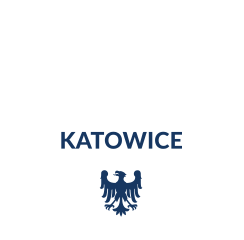 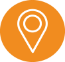 AWF KATOWICE IDEALNE MIEJSCE
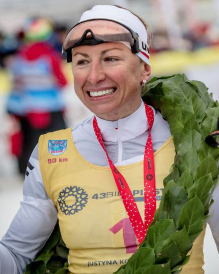 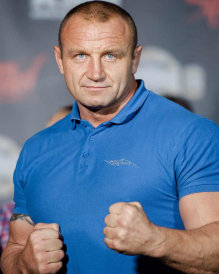 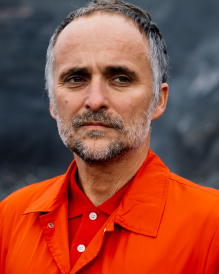 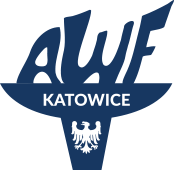 Nasi 
Absolwenci
MARIUSZ PUDZIANOWSKI
Pięciokrotny Mistrz Świata 
Strongman, Sześciokrotny Mistrz Europy Strongman
JUSTYNA KOWALCZYK
Multimedalistka Igrzysk Olimpijskich Multimedalistka Mistrzostw Świata
ARTUR ROJEK
Muzyk, wokalista, autor 
tekstów i kompozytor. 
Pomysłodawca i dyrektor artystyczny 
Off Festivalu.
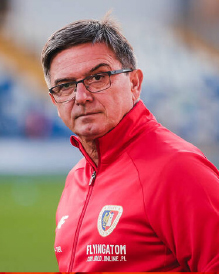 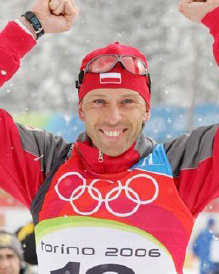 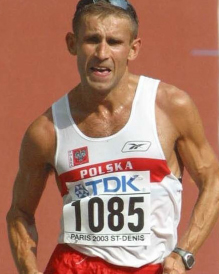 ROBERT KORZENIOWSKI
Czterokrotny Mistrz Olimpijski, trzykrotny 
Mistrz Świata i dwukrotny Mistrz Europy
WALDEMAR FORNALIK
 Piłkarz i trener piłkarski,
selekcjoner reprezentacji Polski.
TOMASZ SIKORA
Medalista Olimpijski multimedalista Mistrzostw Świata
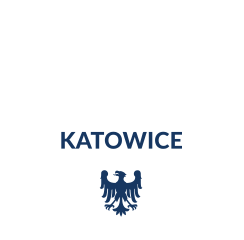 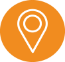 AWF KATOWICE IDEALNE MIEJSCE
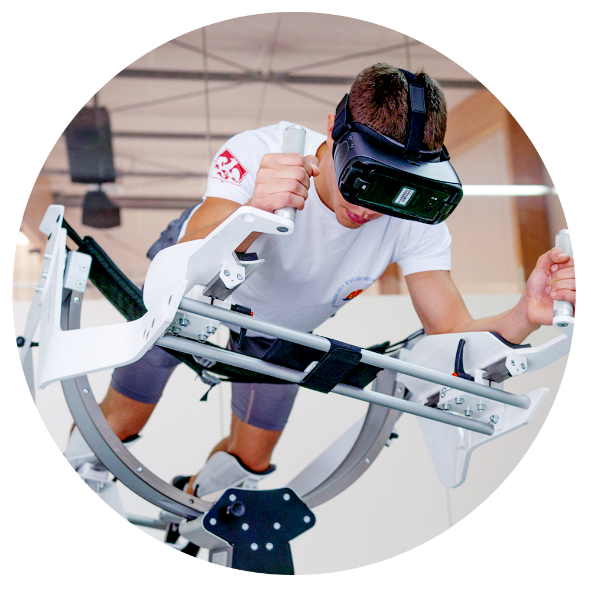 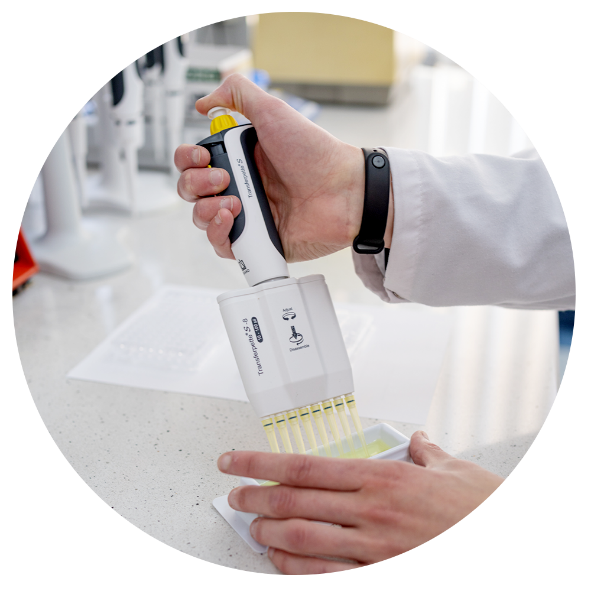 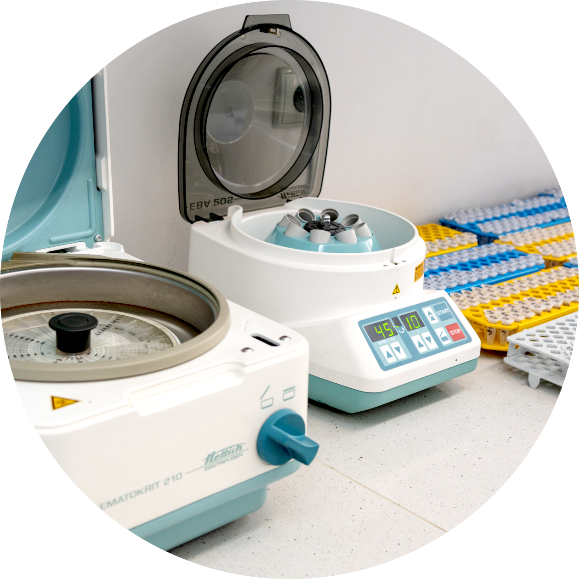 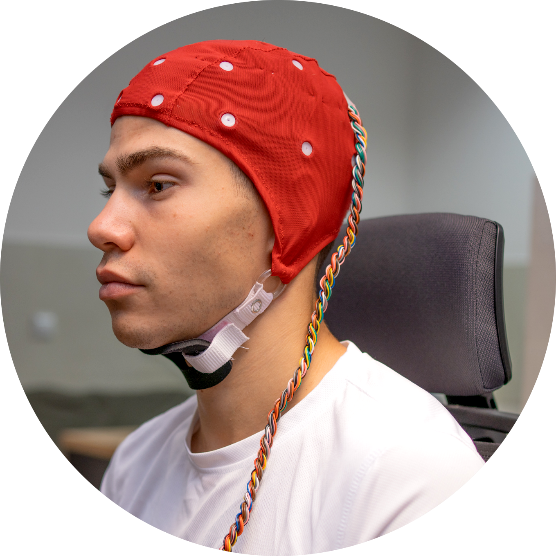 PRACOWNIE
LABORATORIA
Pracownia Biochemii
Pracownia Badań Czynnościowych Człowieka
Pracownia Prozdrowotnej Aktywności Fizycznej
Pracownia Siły i Mocy Mięśniowej
Pracownia Ćwiczeń Oporowych
Pracownia Hipoksji
Pracownia Sprawności Psychomotorycznej
Pracownia Analiz w Sporcie
Pracownia Kinezjologii
Pracownia Biomechaniki
Laboratorium Termometrii i Diagnostyki Funkcjonalnej
Laboratorium Badania Aktywności Mózgu
Laboratorium Badania Bólu
Laboratorium Badań Molekularnych
Laboratorium Elastografii i Ultrasonografii Narządu Ruchu
Laboratorium Fizjoterapii i Fizjoprofilaktyki
Laboratorium Analizy Ruchu
Laboratorium Elektromiografii i Badań Mięśni Dna Miednicy
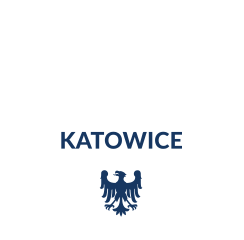 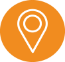 AWF KATOWICE IDEALNE MIEJSCE
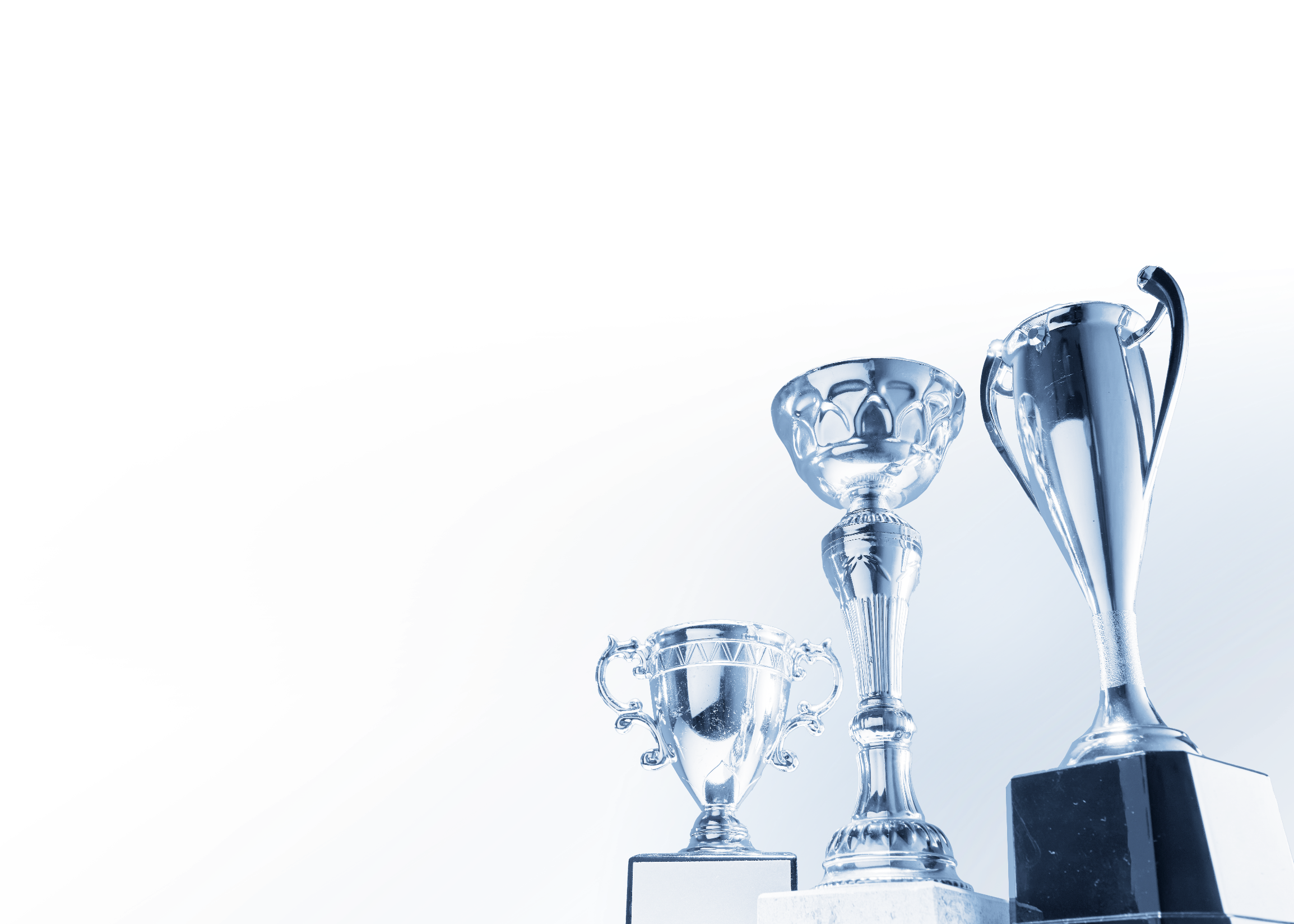 Rankingi
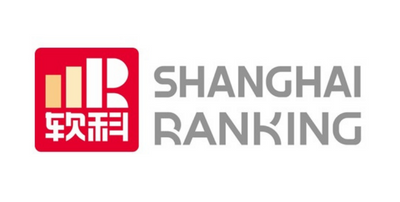 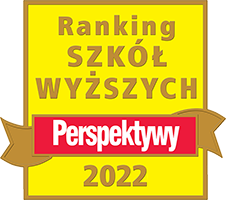 AWF Katowice
OD 5 LAT
AWF Katowice 
najlepszą polską 
uczelnią sportową 
w Global Ranking 
of Sport Science 
Schools and 
Departments
NIEZMIENNIE
najlepszą uczelnią 
wg rankingu 
„Perspektywy”
Kierunek wychowanie 
fizyczne czterokrotnym
a kierunek fizjoterapia 
trzykrotnym zwycięzcą 
w rankingu.
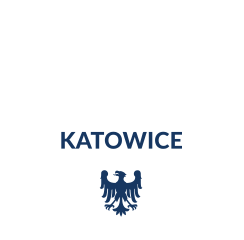 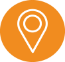 AWF KATOWICE IDEALNE MIEJSCE
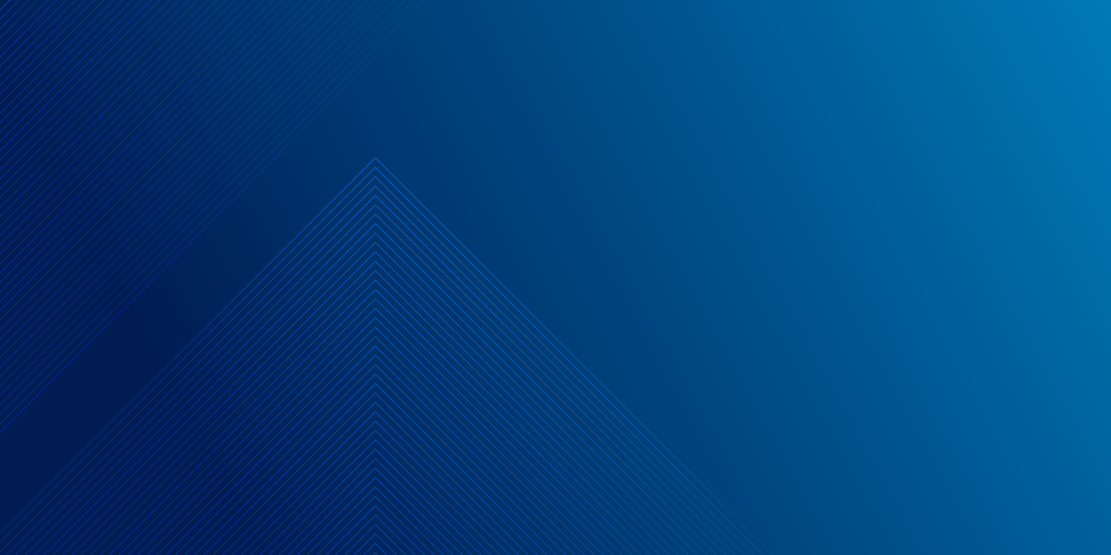 +
A
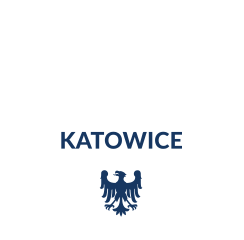 NAUKI 
O KULTURZE FIZYCZNEJ
+
A
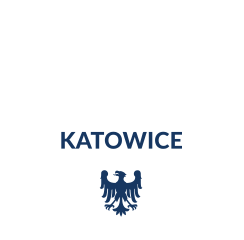 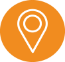 AWF KATOWICE IDEALNE MIEJSCE
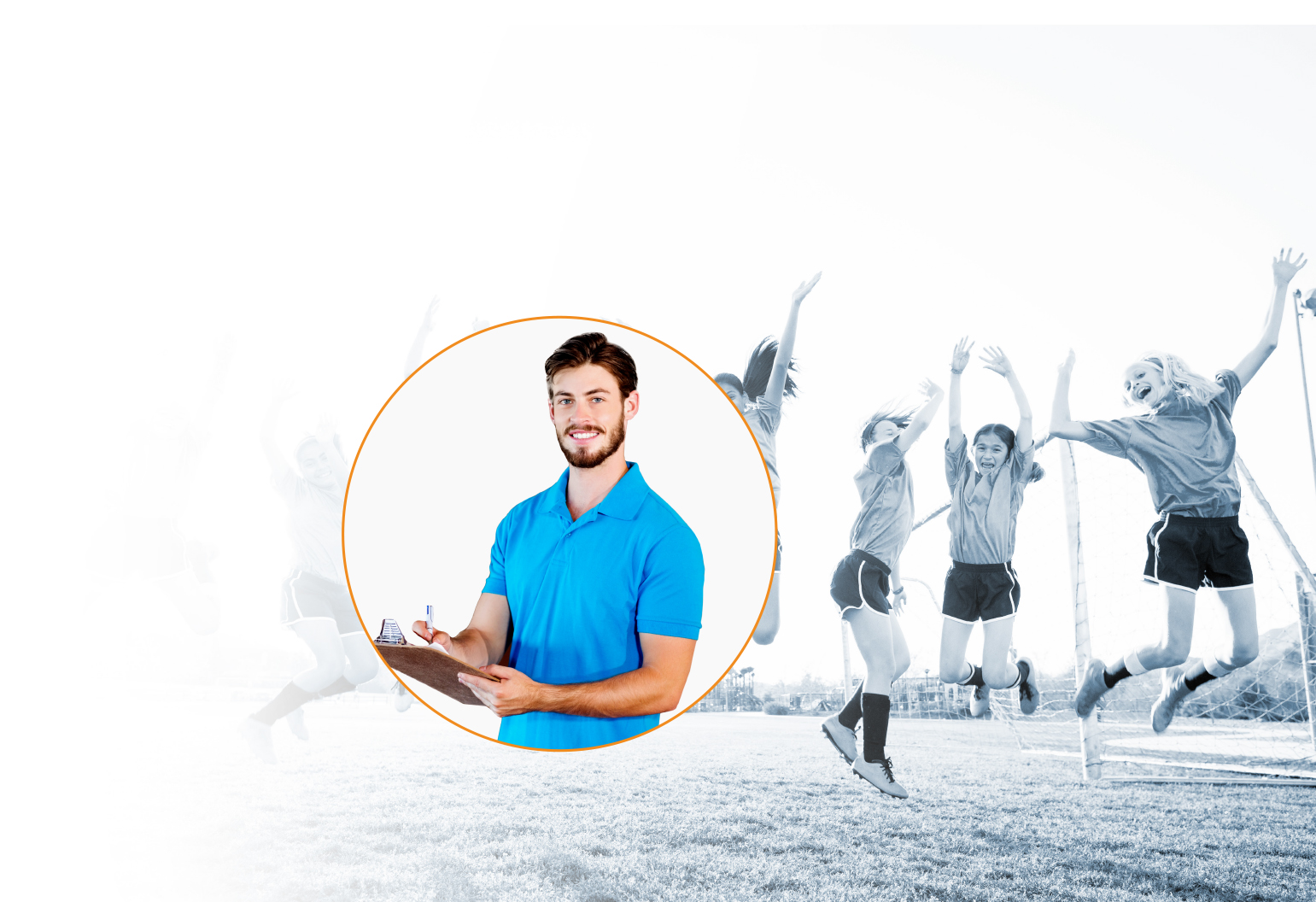 Kim może zostać Absolwent 
AWF Katowice?
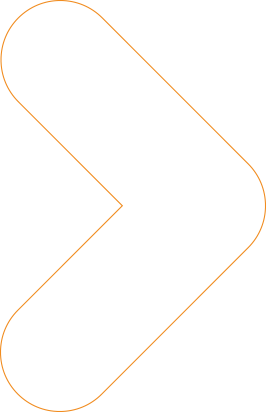 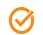 NAUCZYCIELEM WF
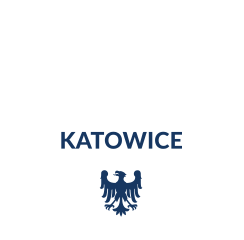 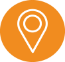 AWF KATOWICE IDEALNE MIEJSCE
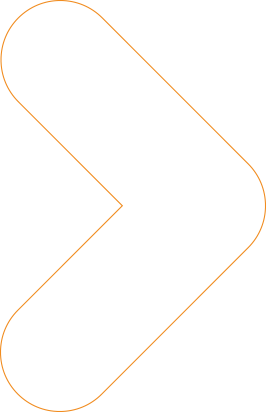 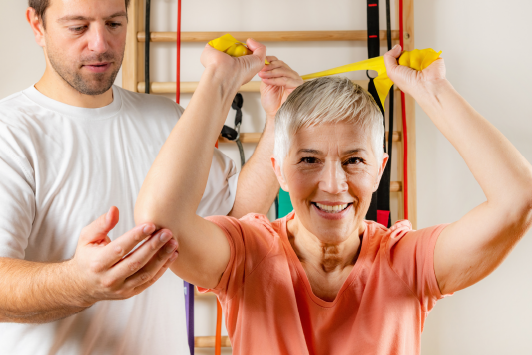 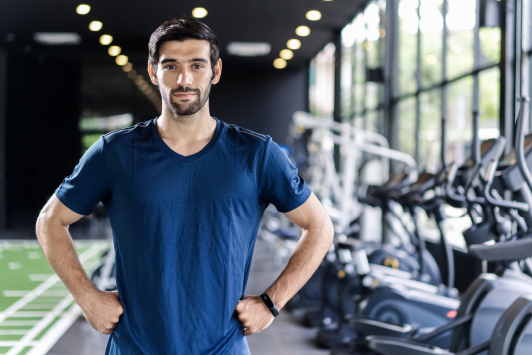 Ale także
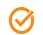 FIZJOTERAPEUTĄ SPORTOWYM
 
NAUCZYCIELEM 
PRZYSPOSOBIENIA OBRONNEGO
 
MENAGEREM SPORTU
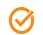 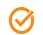 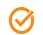 FIZJOTERAPEUTĄ OSÓB CHORYCH
I NIEPEŁNOSPRAWNYCH
MENAGEREM OBIEKTÓW 
SPORTOWYCH I TURYSTYCZNYCH
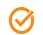 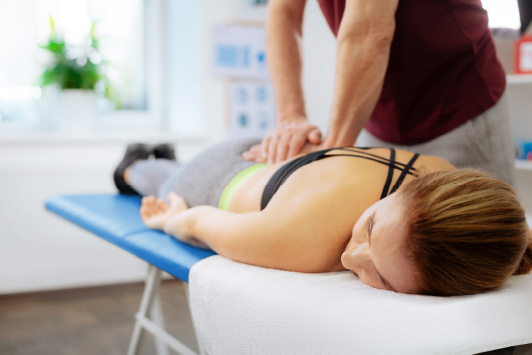 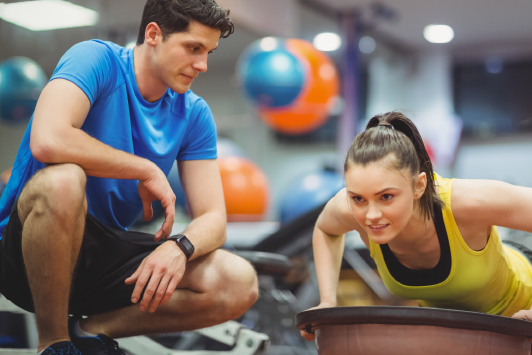 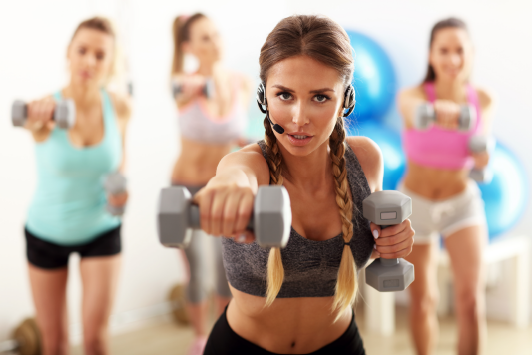 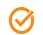 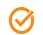 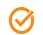 TRENEREM PERSONALNYM
SPECJALISTĄ ODNOWY 
BIOLOGICZNEJ
INSTRUKTOREM REKREACJI 
RUCHOWEJ Z WYBRANYCH 
FORM AKTYWNOŚCI FIZYCZNEJ
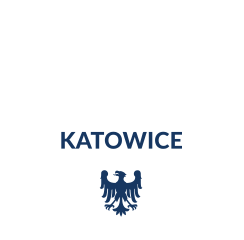 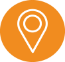 AWF KATOWICE IDEALNE MIEJSCE
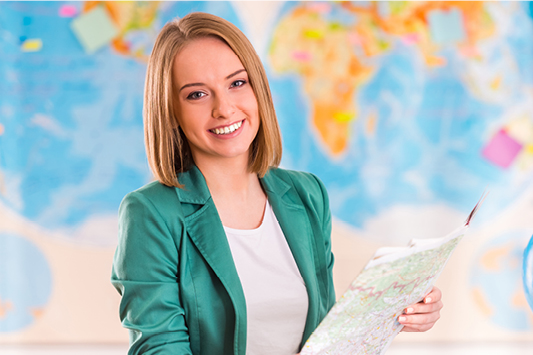 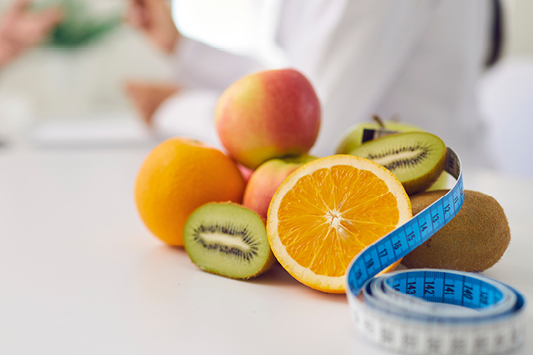 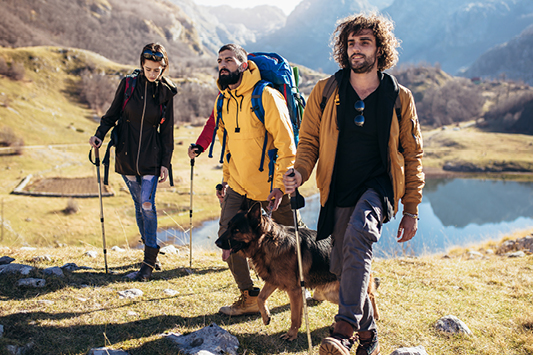 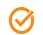 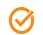 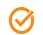 PILOTEM WYCIECZEK
DORADCĄ ŻYWIENIOWYM
ORGANIZATOREM WYPOCZYNKU
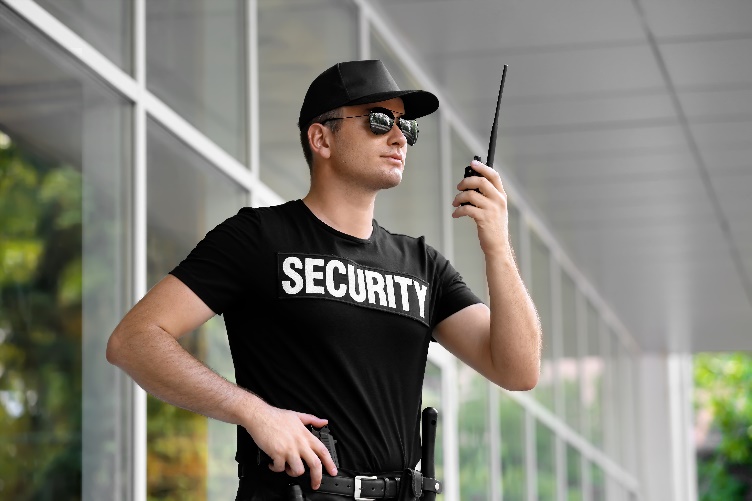 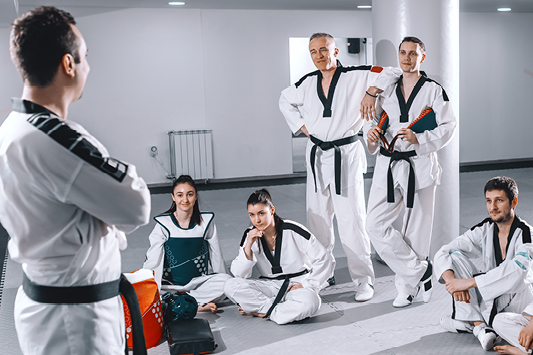 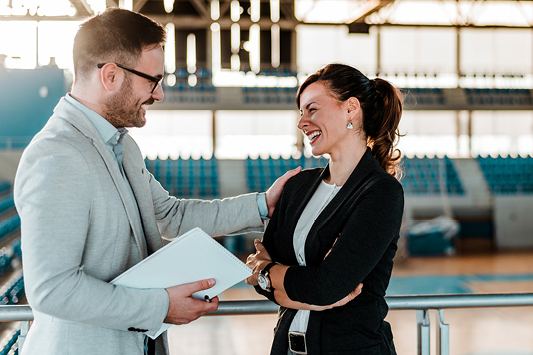 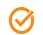 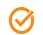 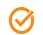 TRENEREM WYBRANEJ DYSCYPLINY SPORTU NA RÓŻNYCH POZIOMACH WSPÓŁZAWODNICTWA SPORTOWEGO
PRACOWNIKIEM SŁUŻB 
PAŃSTWOWYCH 
ODPOWIEDZIALNYCH ZA BEZPIECZEŃSTWO PAŃSTWA
PRZEDSIĘBIORCĄ
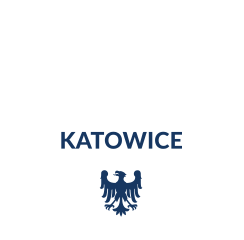 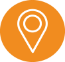 AWF KATOWICE IDEALNE MIEJSCE
WWW: www.awf.katowice.pl  |  E-MAIL: rektorat@awf.katowice.pl  |  TELEFON: +48 32 207 51 00  |  ADRES: ul. Mikołowska 72 a, Katowice, Poland
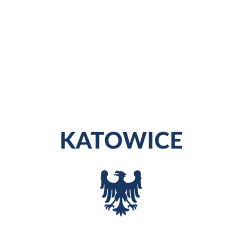 DZIĘKUJEMY
FACEBOOK: www.facebook.com/AWFKATOWICE1970 
INSTAGRAM: www.instagram.com/awf_katowice 
TWITTER: www.twitter.com/AWFKatowice 
WWW: www.awf.katowice.pl 
E-MAIL: rektorat@awf.katowice.pl 
TELEFON: +48 32 207 51 00 
ADRES: ul. Mikołowska 72 a, Katowice, Poland
WWW: www.awf.katowice.pl 
E-MAIL: rektorat@awf.katowice.pl 
TELEFON: +48 32 207 51 00 
ADRES: ul. Mikołowska 72 a, Katowice, Poland
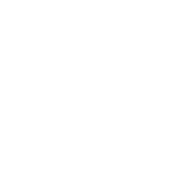 AWFKATOWICE1970
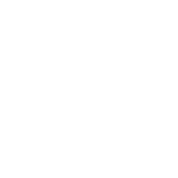 awf_katowice
WWW: www.awf.katowice.pl 
E-MAIL: rektorat@awf.katowice.pl 
TELEFON: +48 32 207 51 00 
ADRES: ul. Mikołowska 72 a, Katowice, Poland
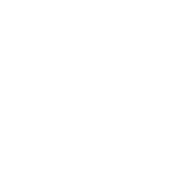 AWFKatowice
WWW: 
www.awf.katowice.pl
E-MAIL: rektorat@awf.katowice.pl